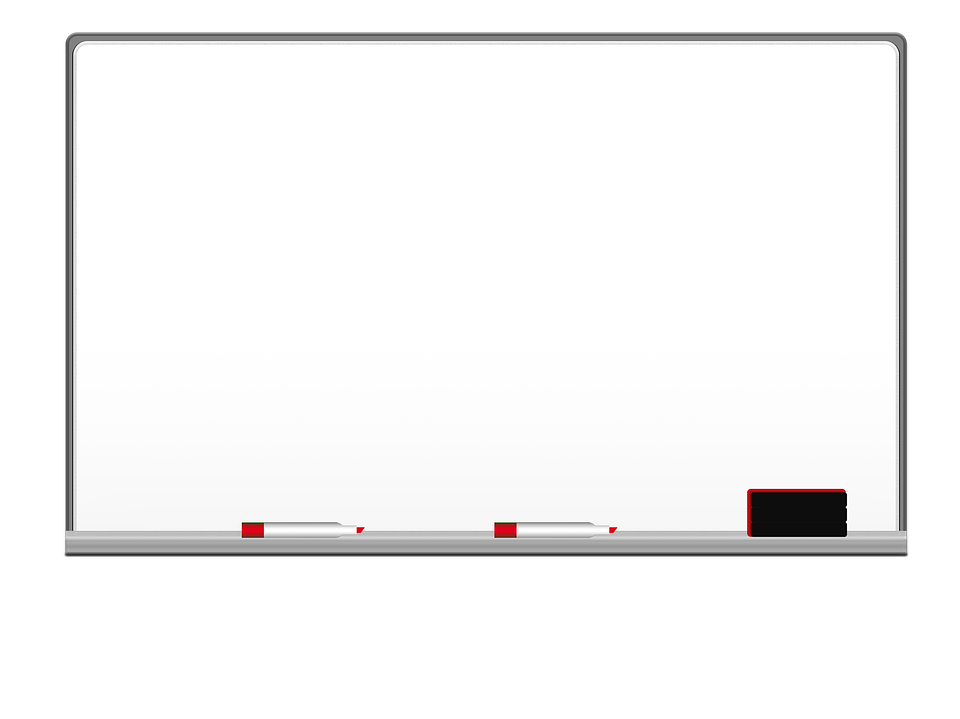 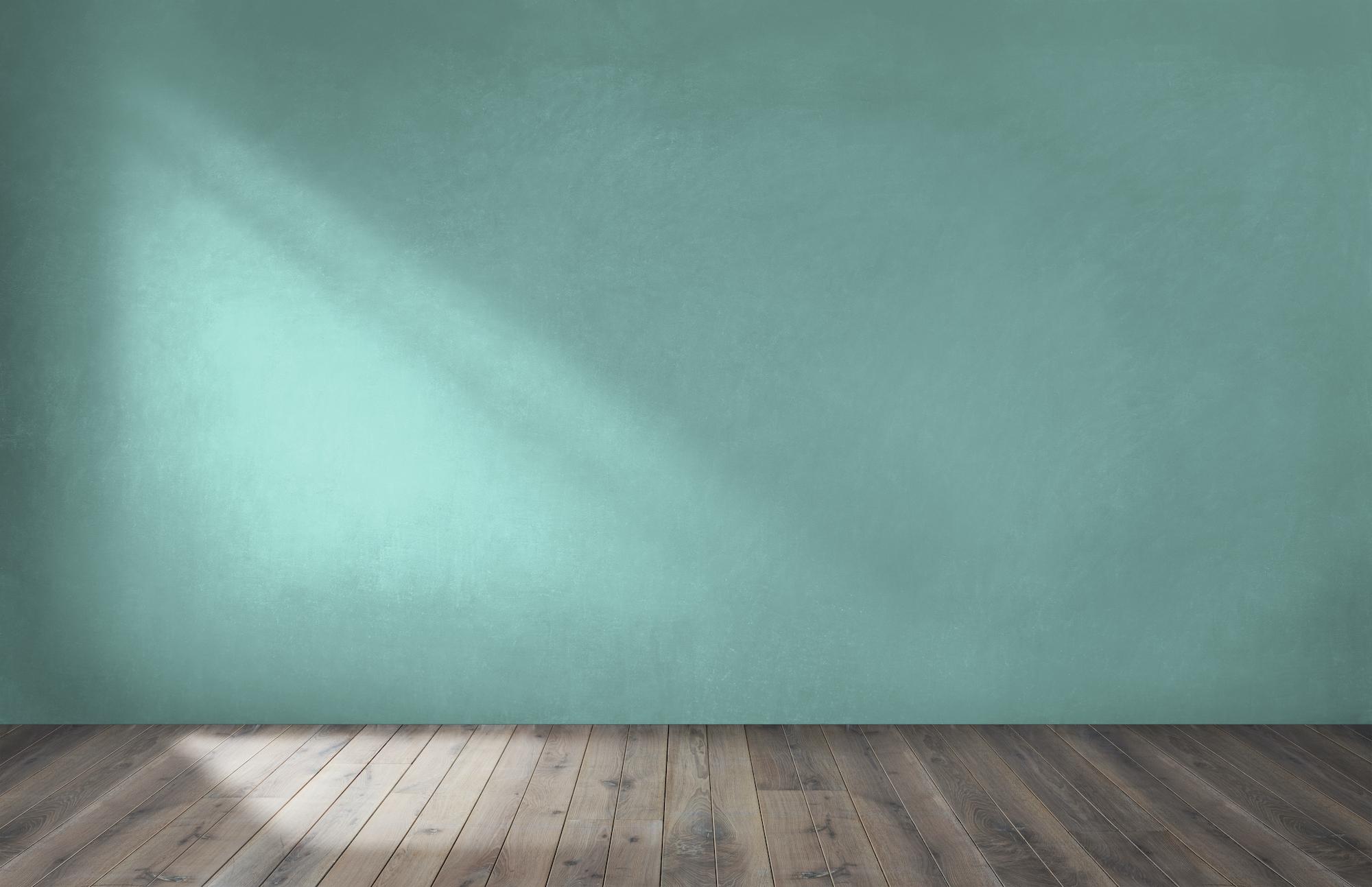 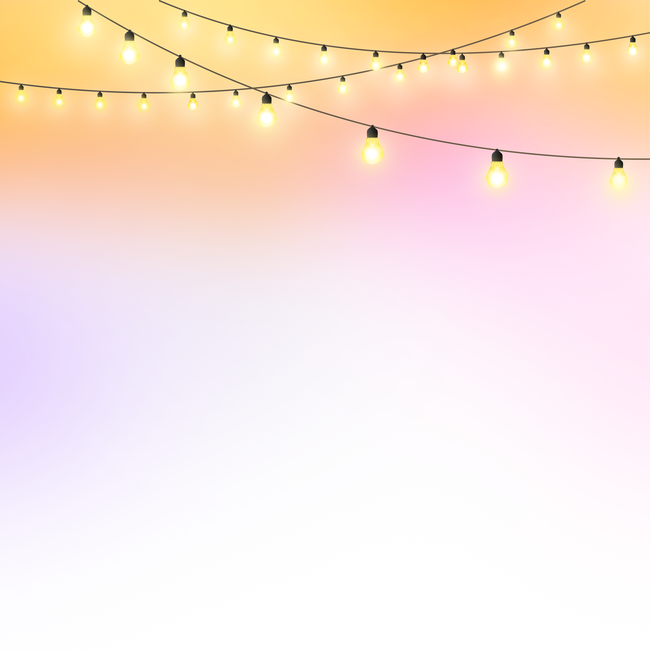 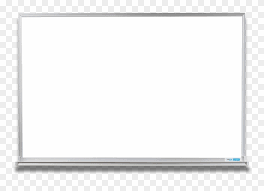 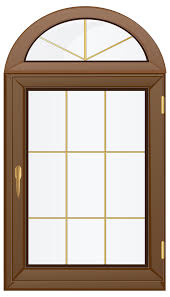 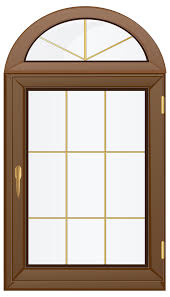 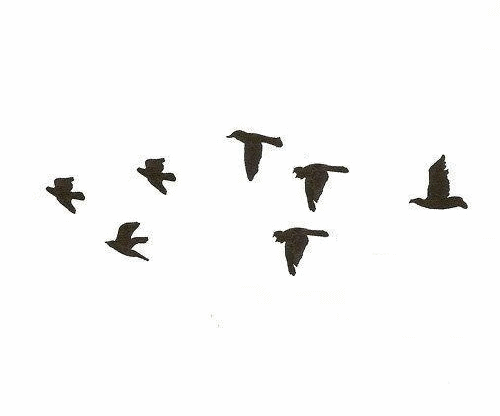 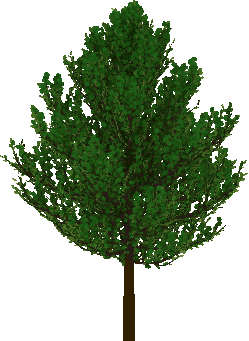 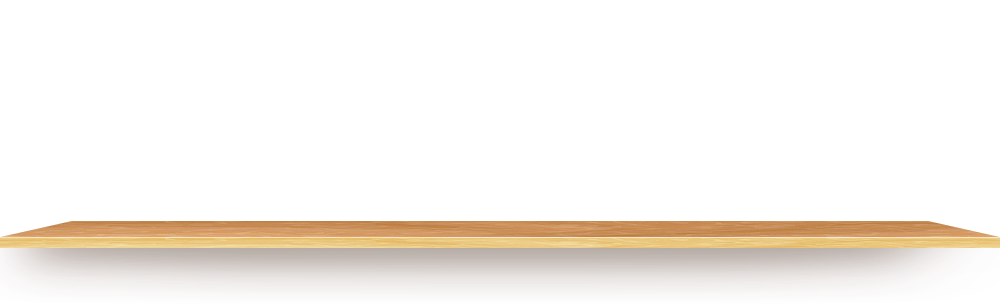 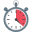 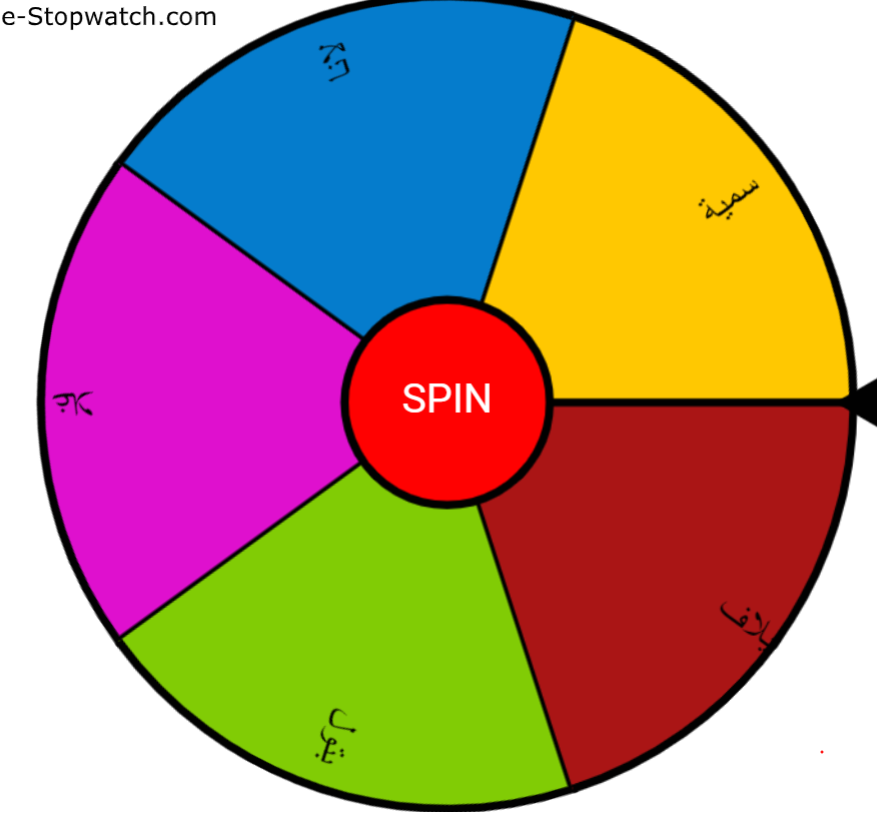 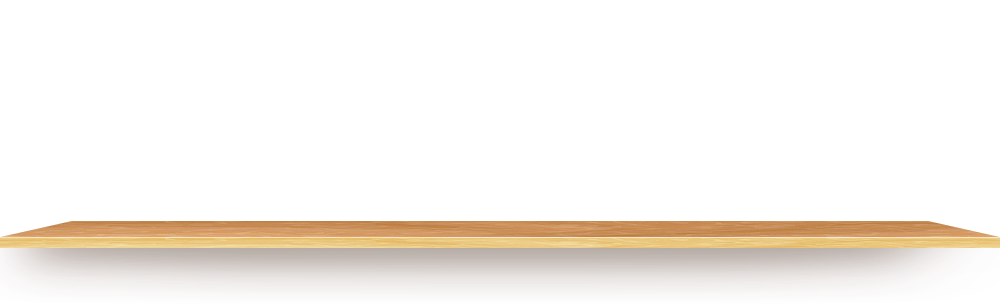 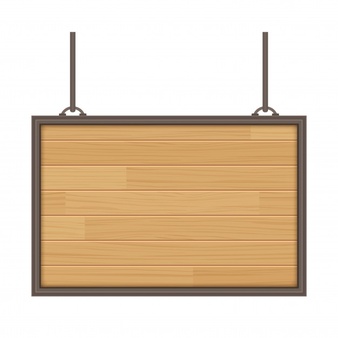 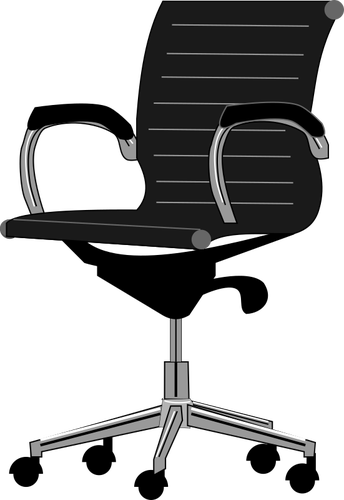 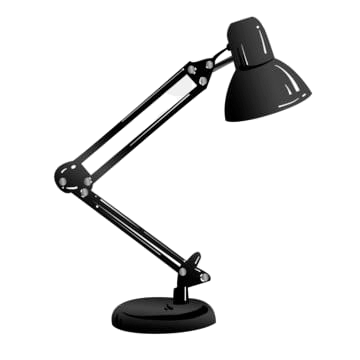 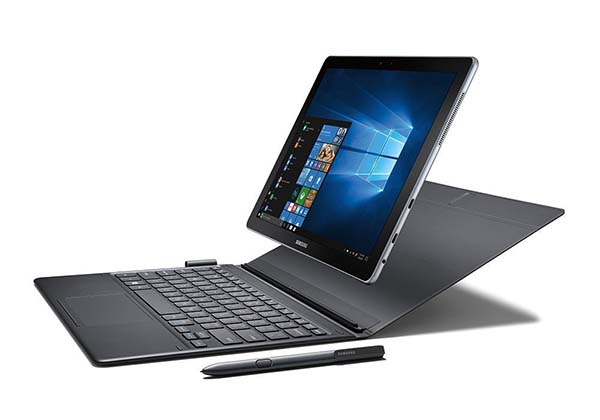 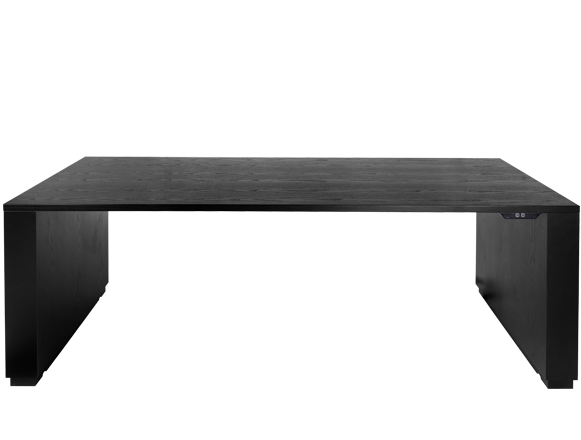 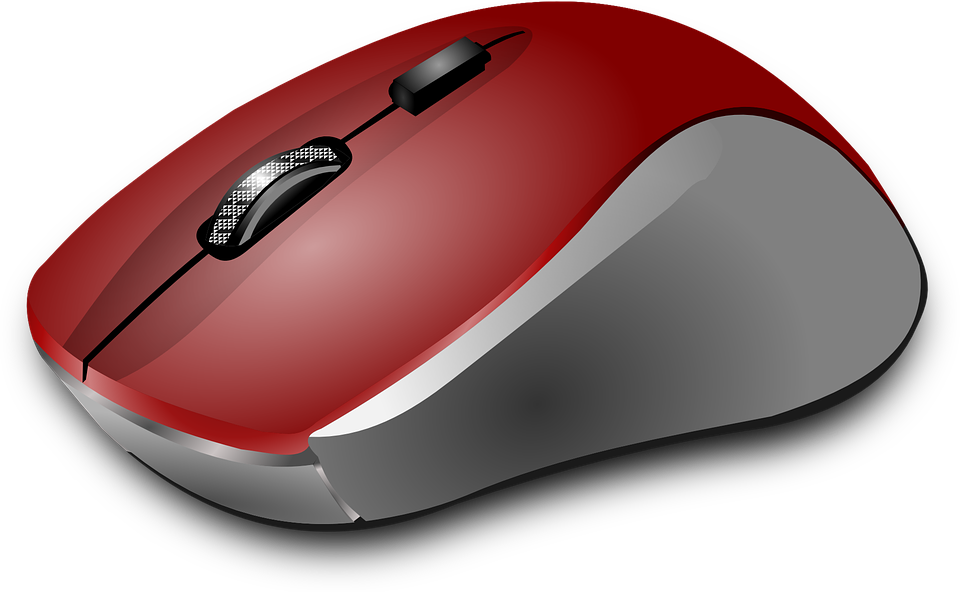 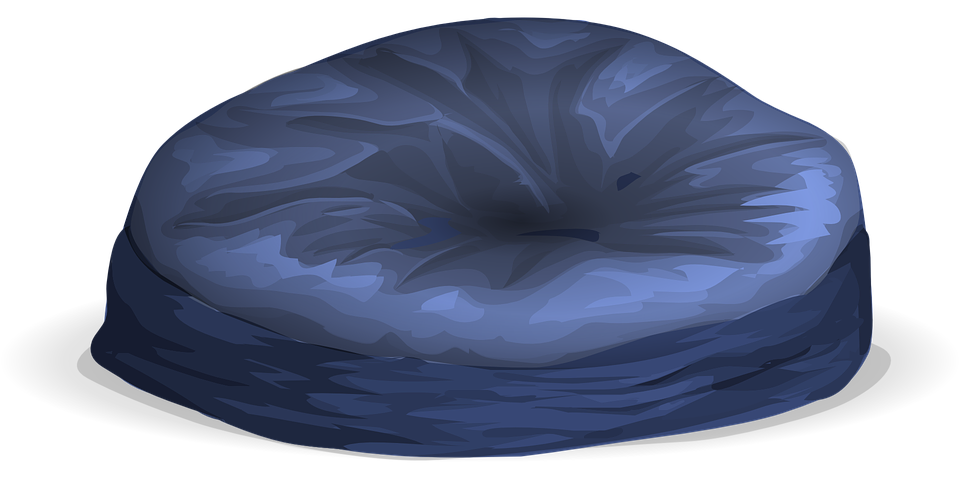 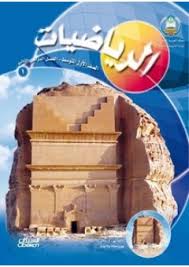 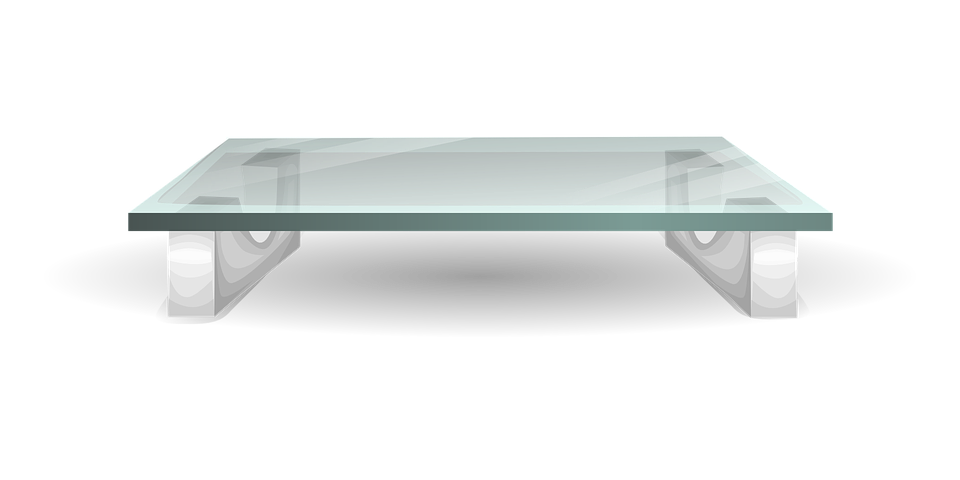 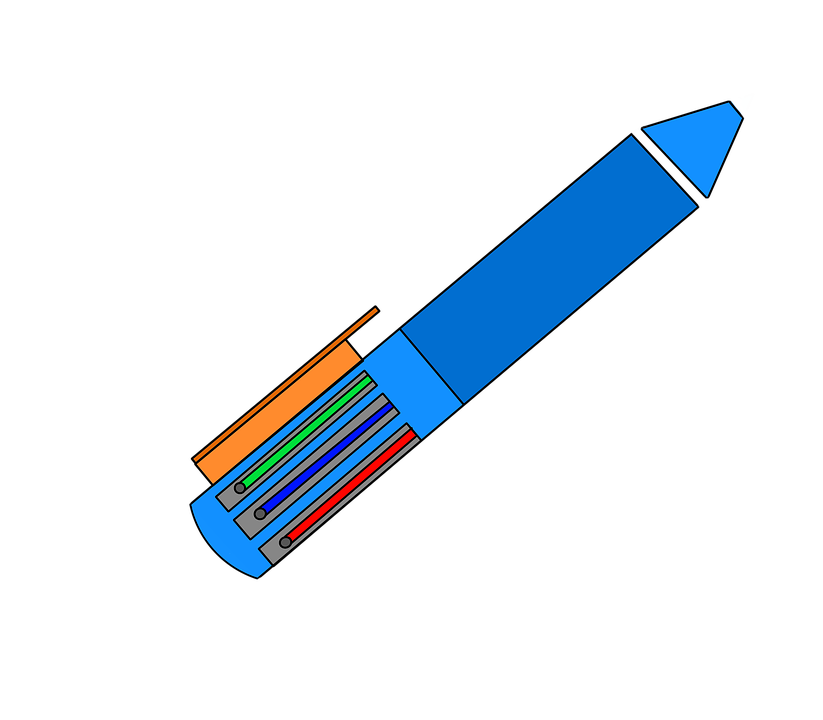 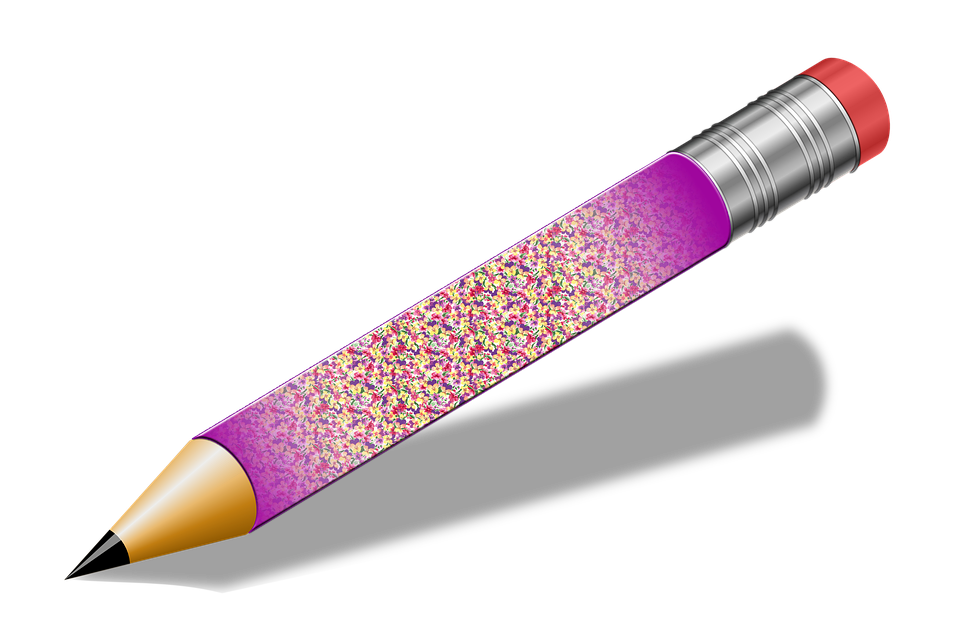 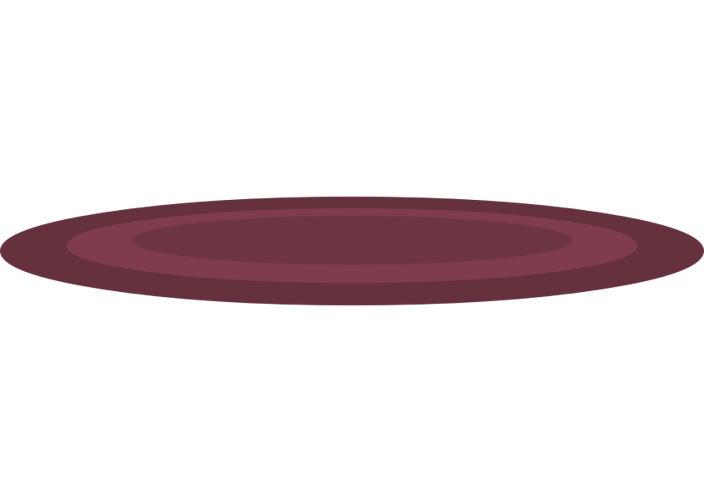 296
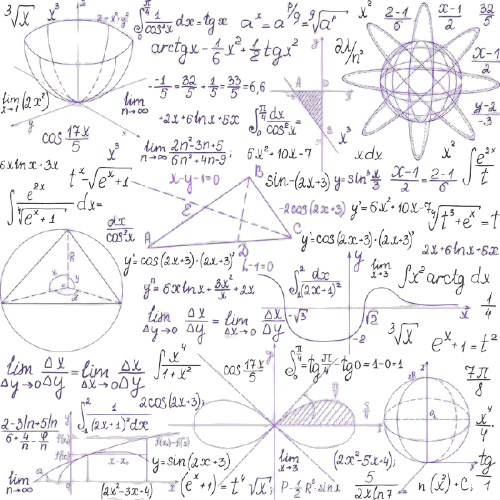 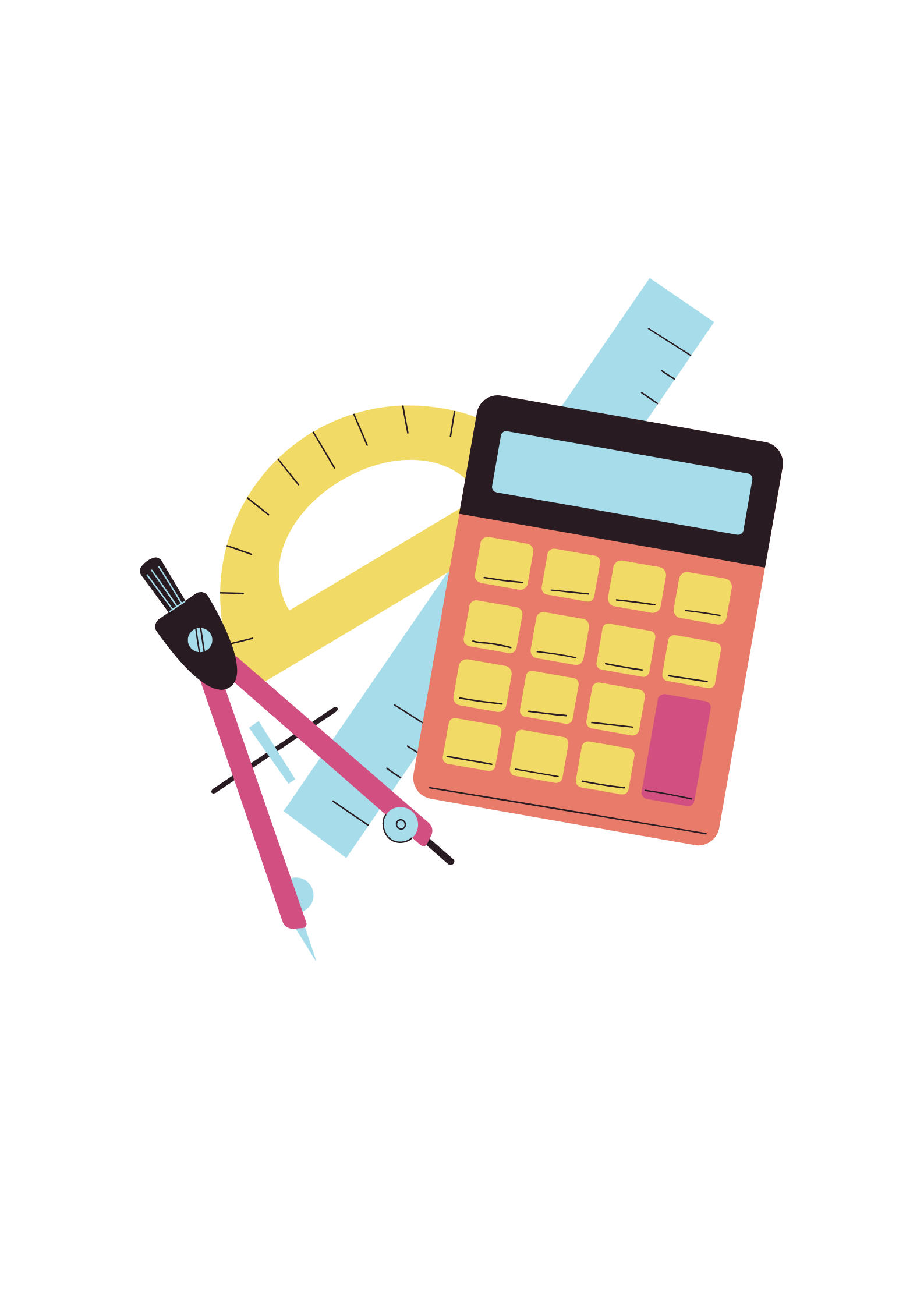 ٥-٤
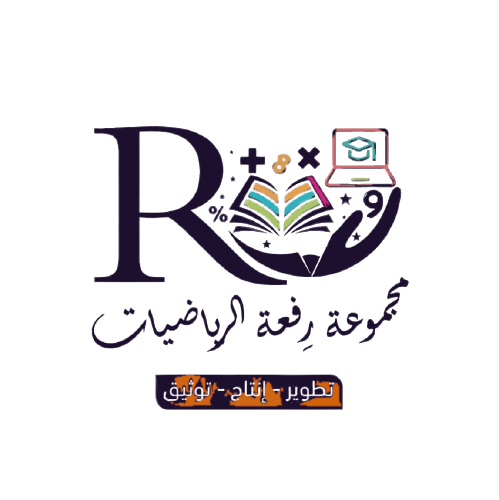 التناسب المئوي
297
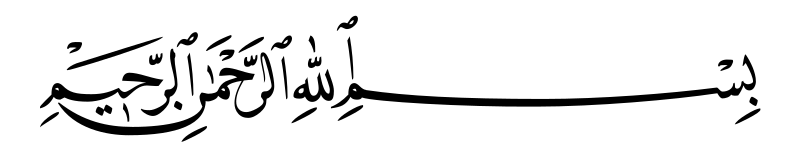 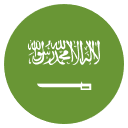 التاريخ   /    /  ١٤٤هـ
رقم الصفحة :
٥-٤
التناسب المئوي
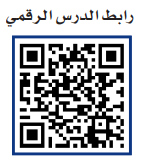 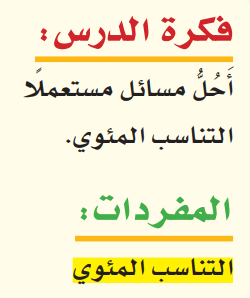 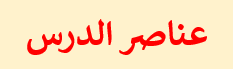 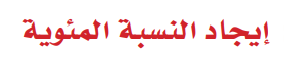 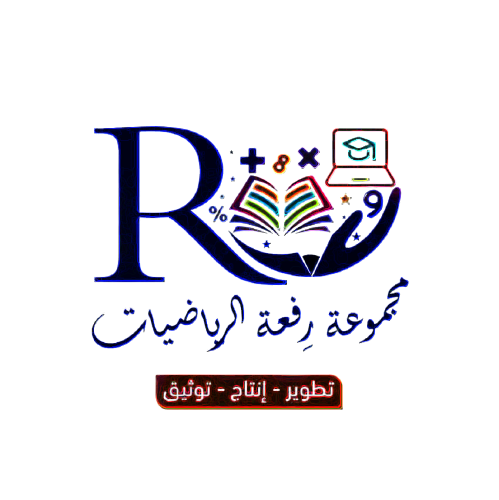 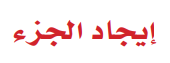 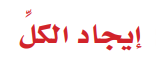 298
جدول الضرب
299
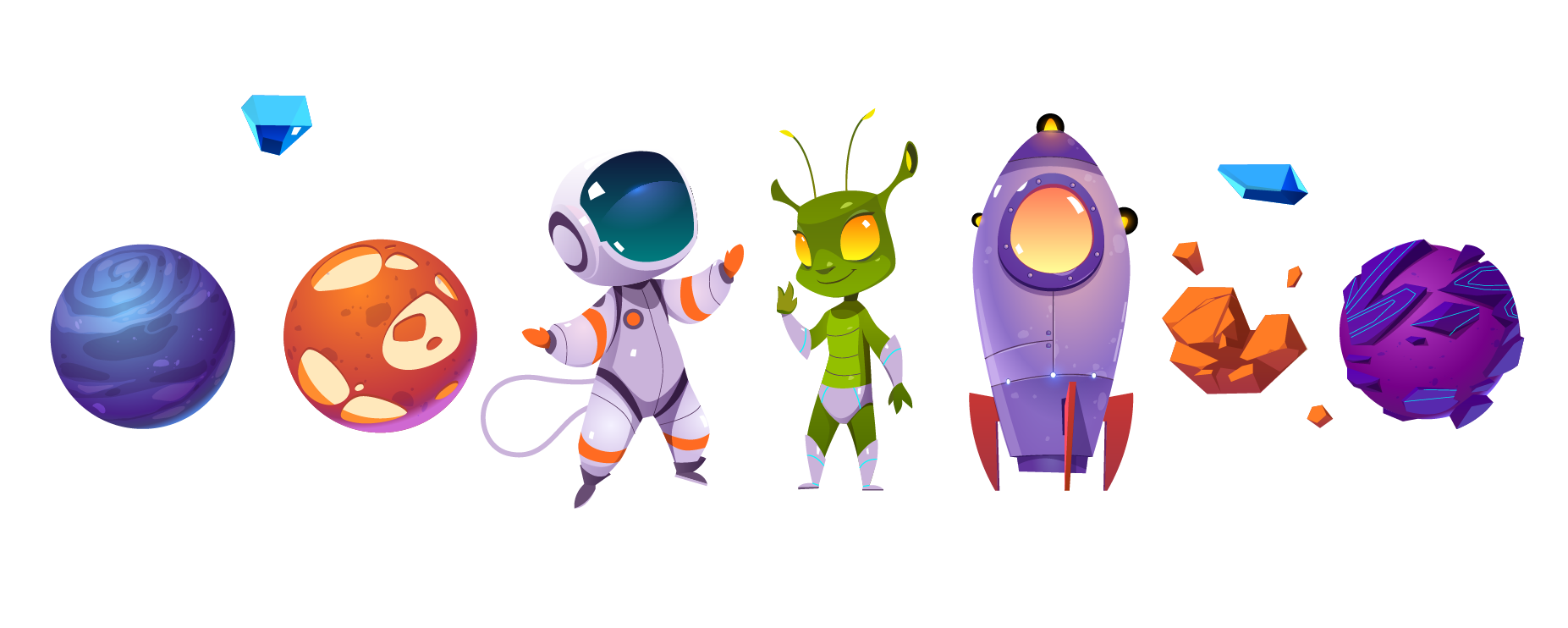 لوحة تعزيز النجوم
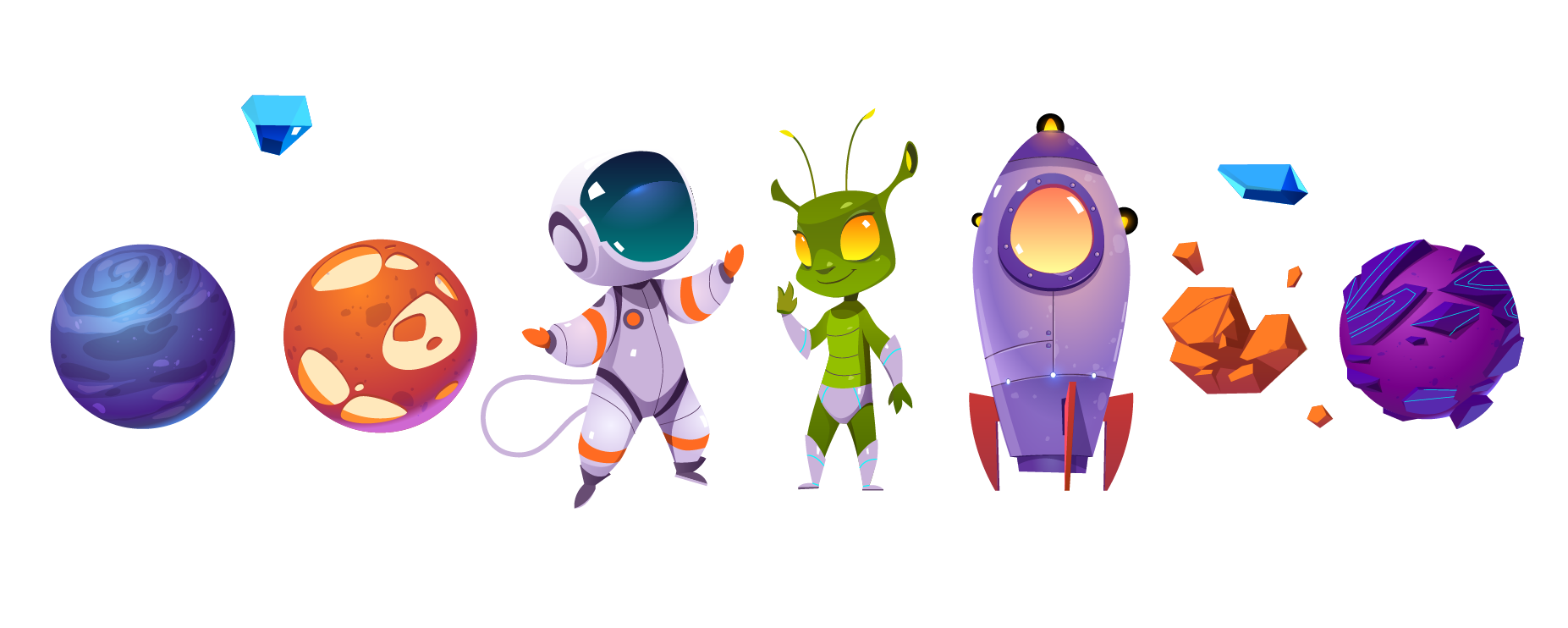 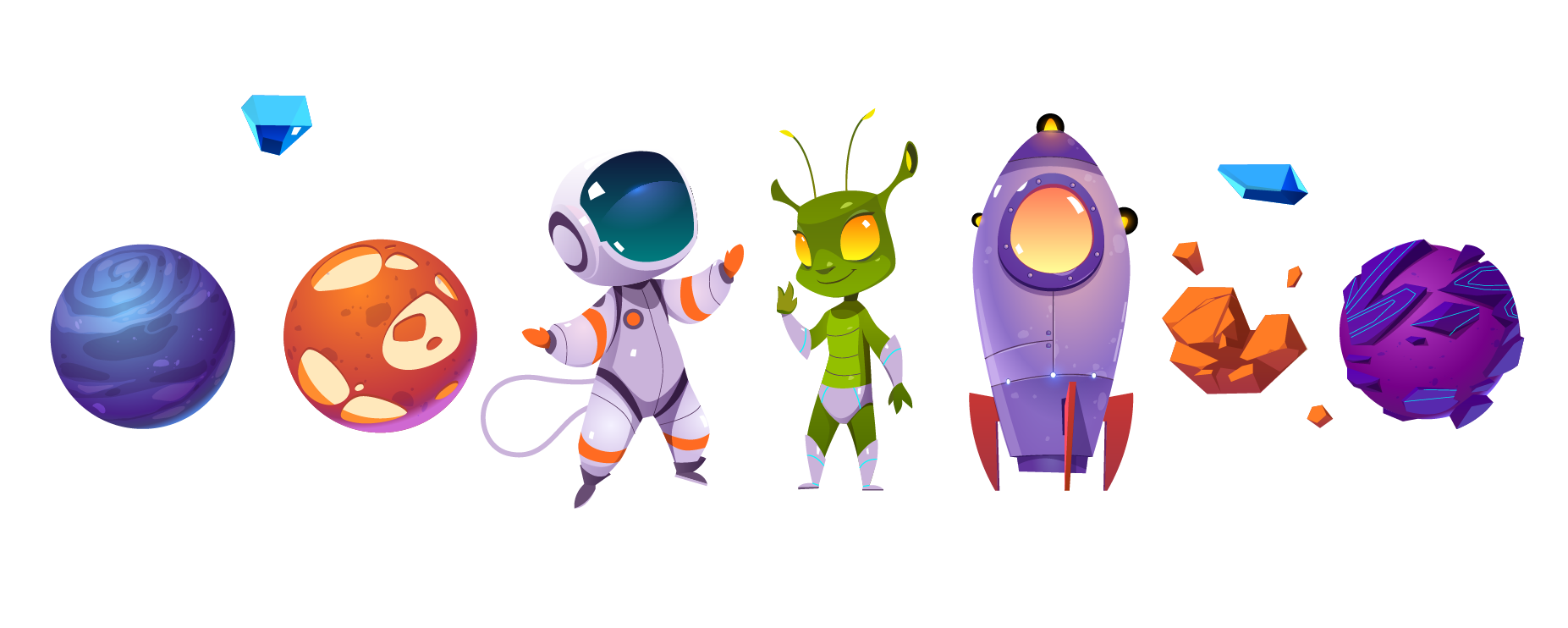 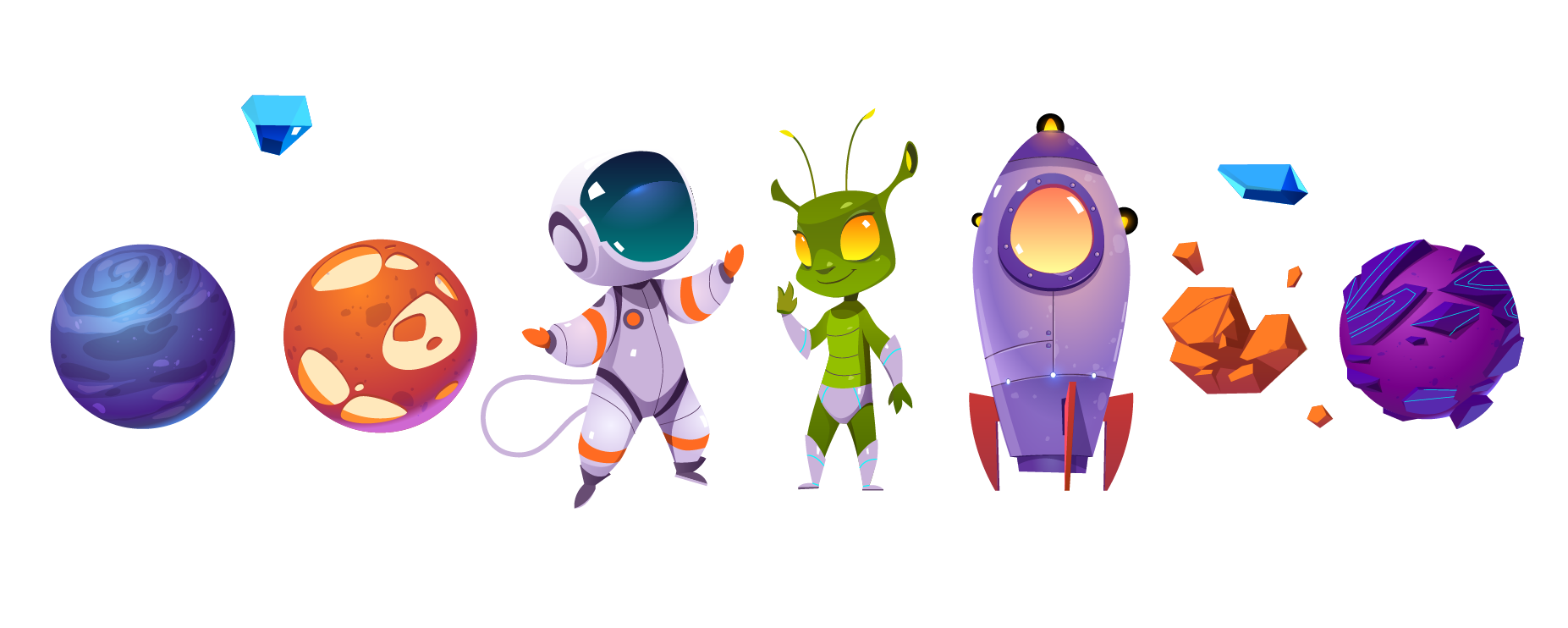 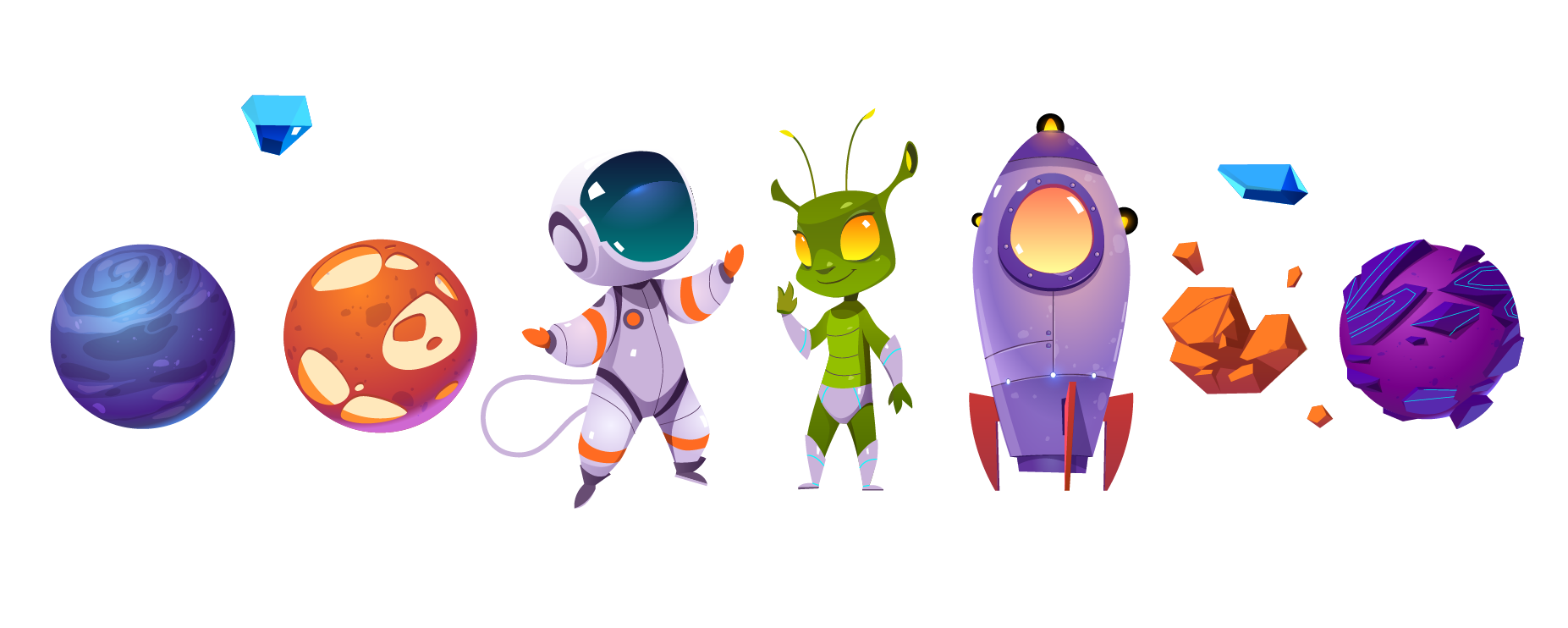 300
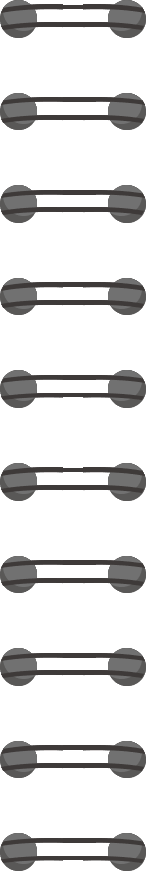 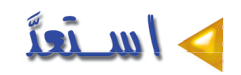 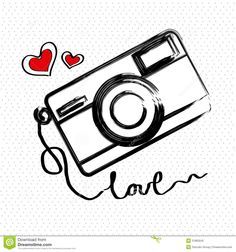 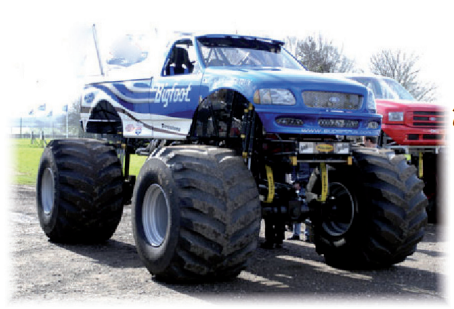 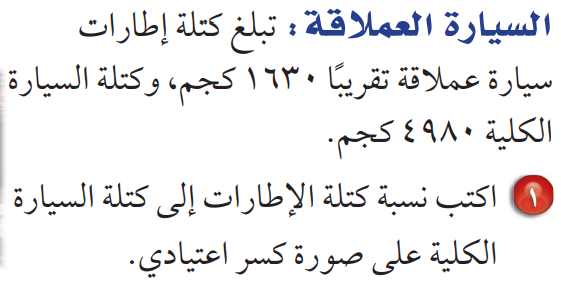 ٠.٣٢٧
١٦٣٠
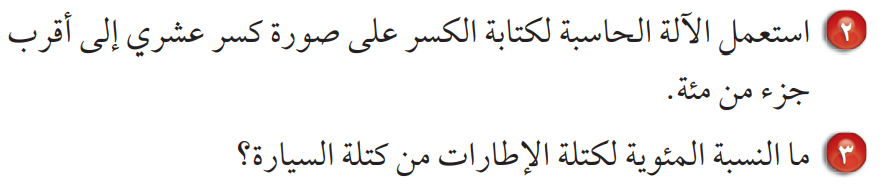 =
٤٩٨٠
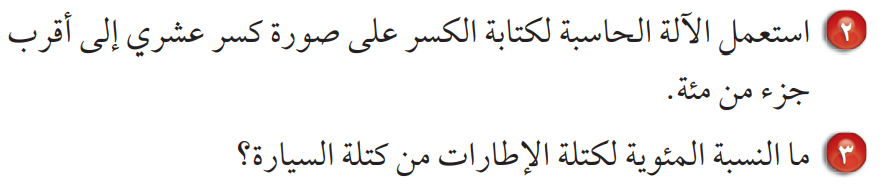 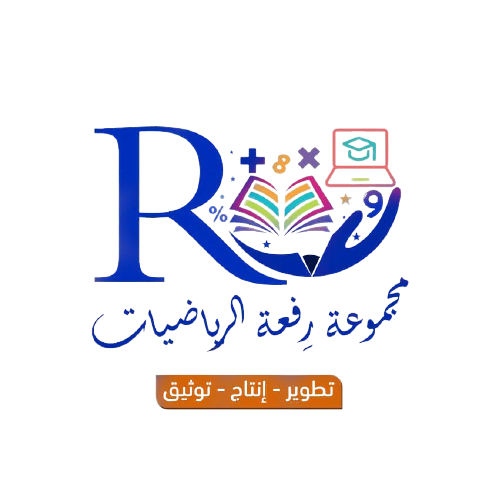 %٣٢,٧
301
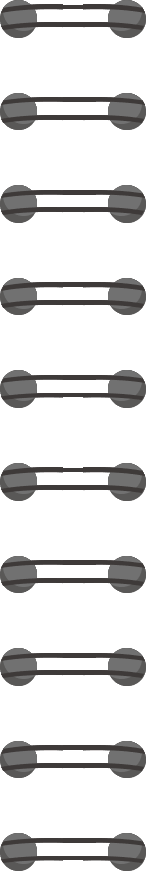 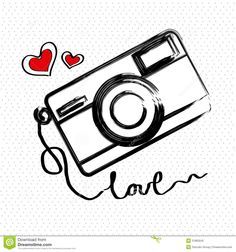 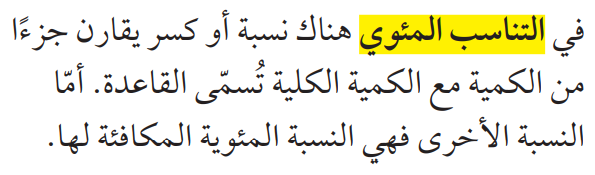 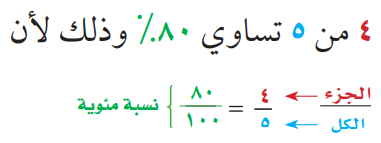 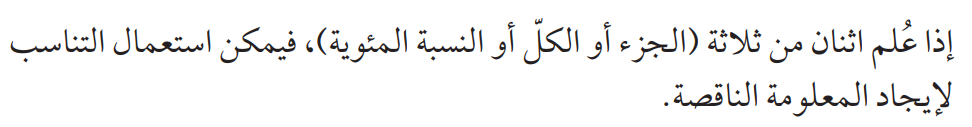 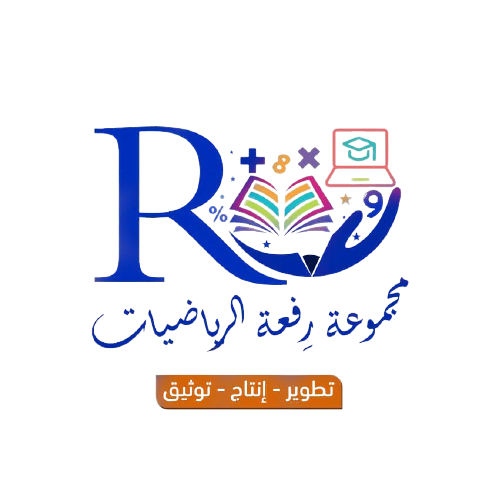 302
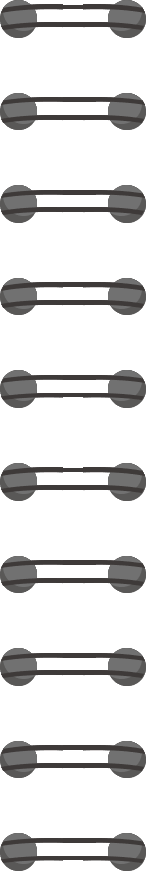 =
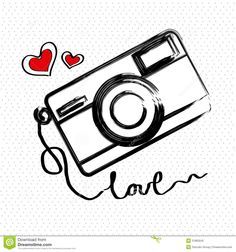 ماذا نسمي كلا من العددين في البسط والمقام ؟
ماهي نسبة المربعات الملونة إلى كل المربعات ؟
كيف نوجد 
قيمة  ن ؟
الجزء
ما الذي يشغل تفكيرك يا عزيزي ؟
هي النسبة التي يكون مقامها  ١٠٠
٥ ن  =  ٤٠٠
ن  =  ٨٠
٤
ن
الكل
٤
٤
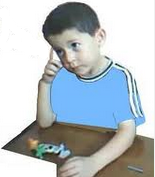 ٥
٥
١٠٠
٥
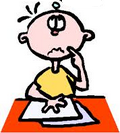 ما هي النسبة المئوية التي تكافئ الكسر         ؟
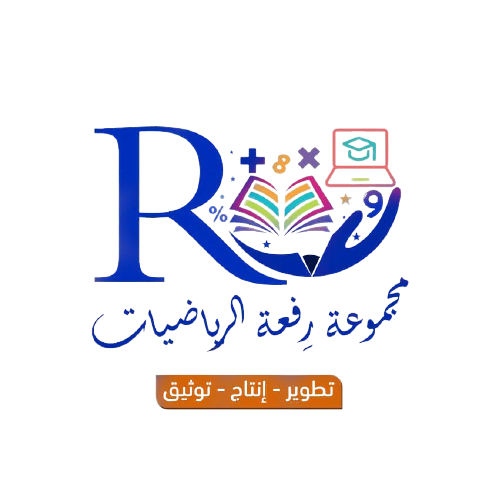 303
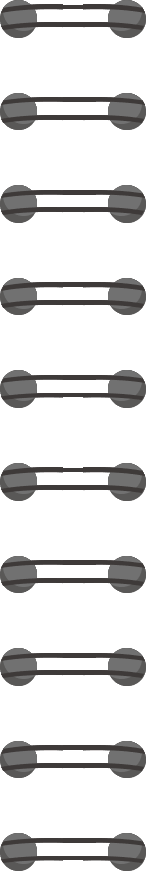 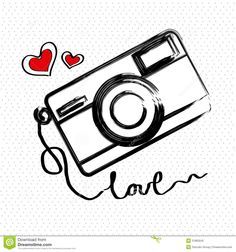 نرمز للنسبة المئوية بالرمز
ن
نرمز للجـــــــــــــــزء بالرمز
جـ
نرمز للكـــــــــــــــــل بالرمز
ك
جـ
ن
=
لإيجاد النسبة المئوية أو الجزء أو الكل نستخدم العلاقة
١٠٠
ك
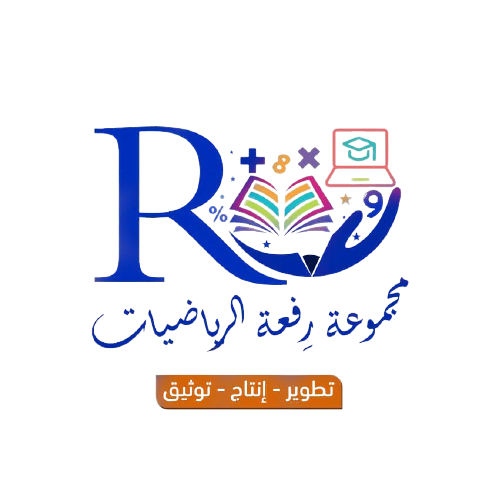 304
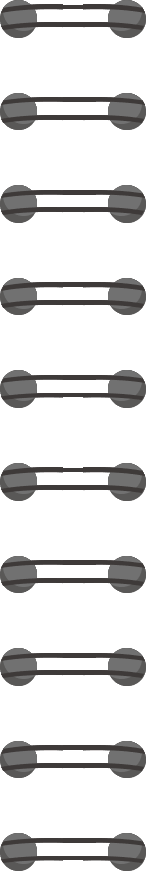 ؟؟؟
ك
جـ
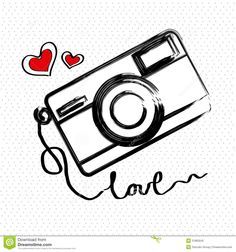 ما النسبة المئوية لـ ٨ ريالات من ١٥ ريالا ؟
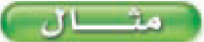 ١٥ ن
٨٠٠
١٥ ن  =  ٨٠٠
ن
٨
=
١٥
١٠٠
١٥
١٥
ن  =  ٥٣.٣
النسبة المئوية  =
٥٣.٣٪
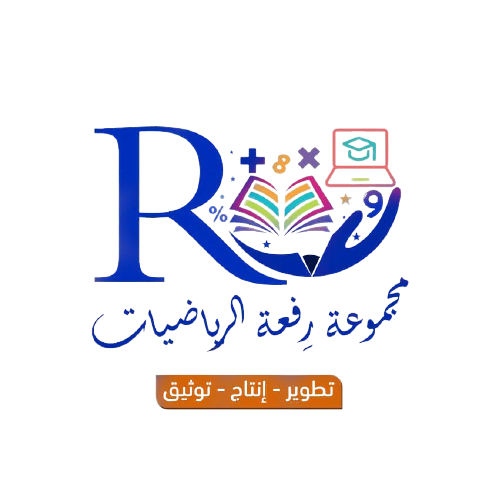 305
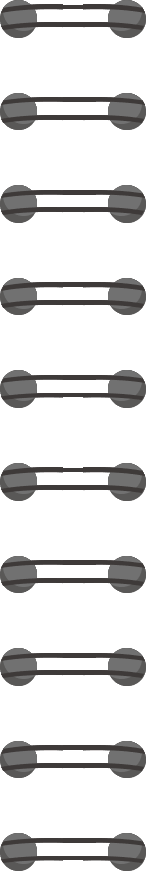 ؟؟؟
ك
جـ
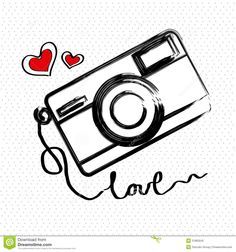 ما النسبة المئوية للعدد ٩ من ٤٠ ؟
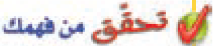 ٤٠ ن
٩٠٠
٤٠ ن  =  ٩٠٠
ن
٩
=
٤٠
٤٠
٤٠
١٠٠
ن  =  ٢٢.٥
النسبة المئوية  =
٢٢.٥٪
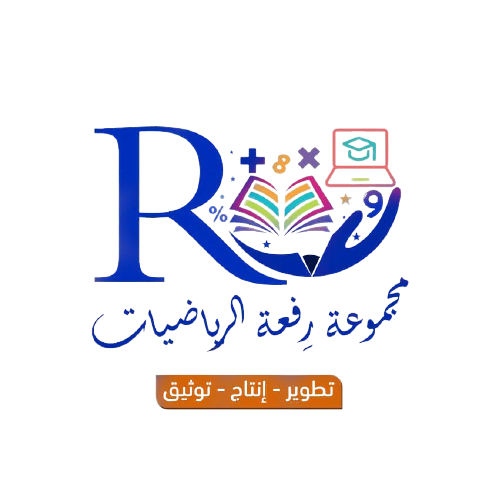 306
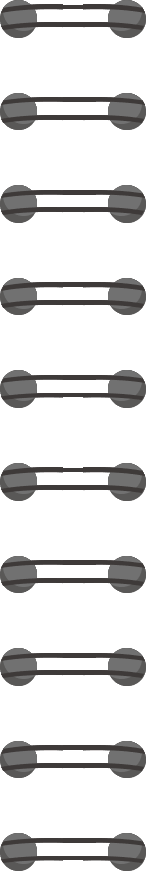 ؟؟؟
ك
جـ
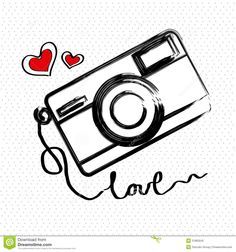 ما النسبة المئوية لـ ١٢.٧٥ ريالات من ٢٥ ريالا ؟
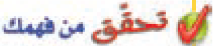 ٢٥ ن
١٢٧٥
٢٥ ن  =  ١٢٧٥
١٢.٧٥
ن
=
٢٥
٢٥
١٠٠
٢٥
ن  =  ٥١
النسبة المئوية  =
٥١٪
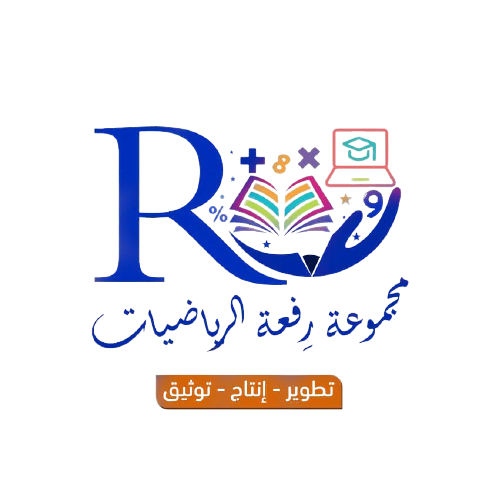 307
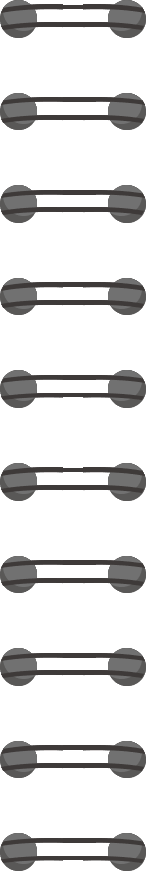 ن = ؟؟؟
ك
جـ
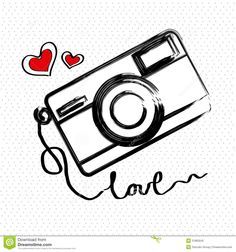 ما النسبة المئوية لـ ١٨ من ٥٠ ؟
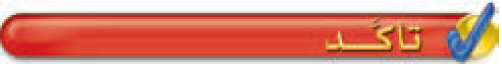 ٥٠ ن
١٨٠٠
٥٠ ن  =  ١٨٠٠
ن
١٨
=
٥٠
٥٠
١٠٠
٥٠
ن  =  ٣٦
النسبة المئوية  =
٣٦٪
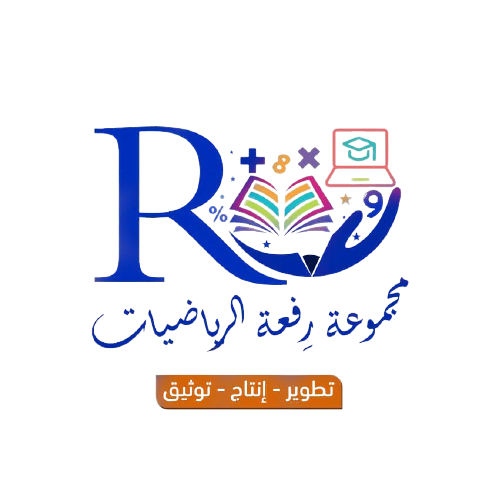 308
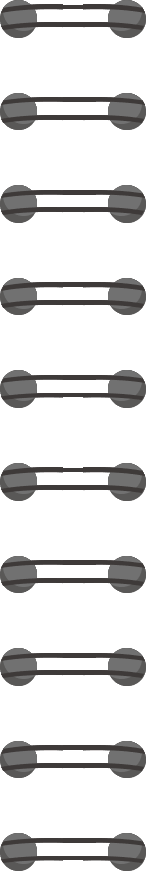 ن = ؟؟؟
ك
جـ
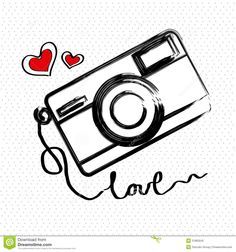 ما النسبة المئوية لـ ٩ ريالات من ٩٠ ريالا ؟
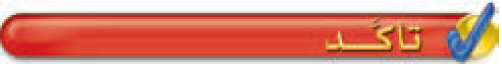 ٩٠ ن
٩٠٠
٩٠ ن    =  ٩٠٠
ن
٩
=
٩٠
٩٠
١٠٠
٩٠
ن  =  ١٠
النسبة المئوية  =
١٠٪
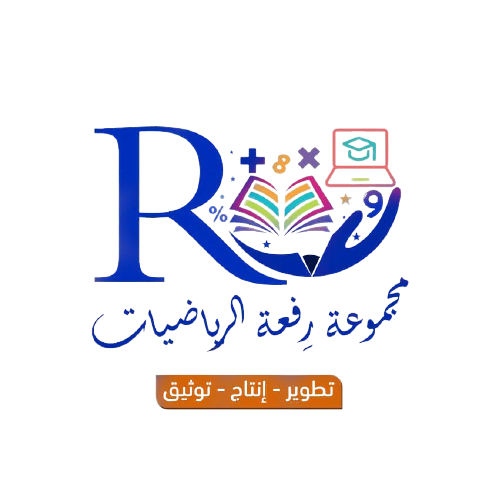 309
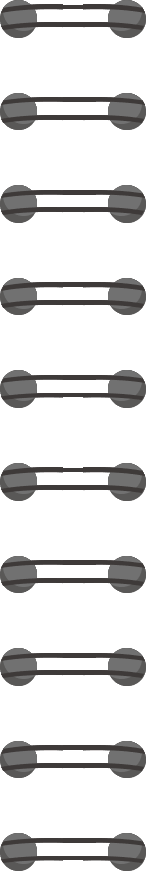 ن = ؟؟؟
ك
جـ
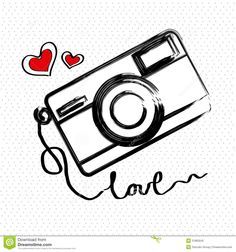 ما النسبة المئوية لـ ٢٥ من ٦٢٥ ؟
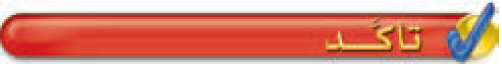 ٦٢٥ ن
٢٥٠٠
٦٢٥ن  =  ٢٥٠٠
ن
٢٥
٦٢٥
٦٢٥
=
١٠٠
٦٢٥
ن  =  ٤
النسبة المئوية  =
٤٪؜
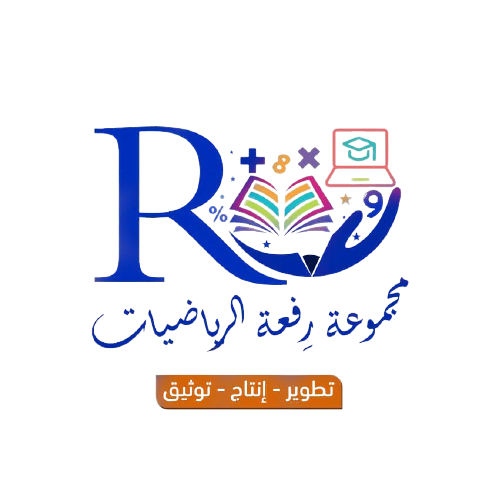 310
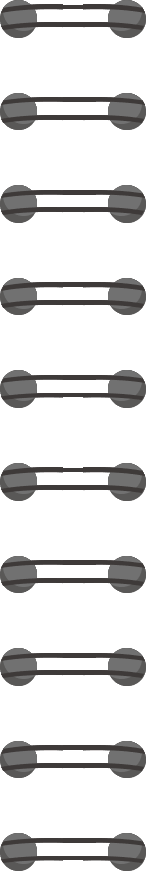 ن = ؟؟؟
ك
جـ
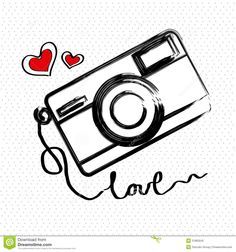 ما النسبة المئوية لـ ٤٥ من ٦٢٥ ؟
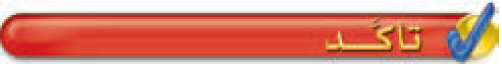 ٦٢٥ ن
٤٥٠٠
٦٢٥ن  =  ٤٥٠٠
ن
٤٥
=
٦٢٥
٦٢٥
١٠٠
٦٢٥
ن  =  ٧.٢
النسبة المئوية  =
٧.٢٪
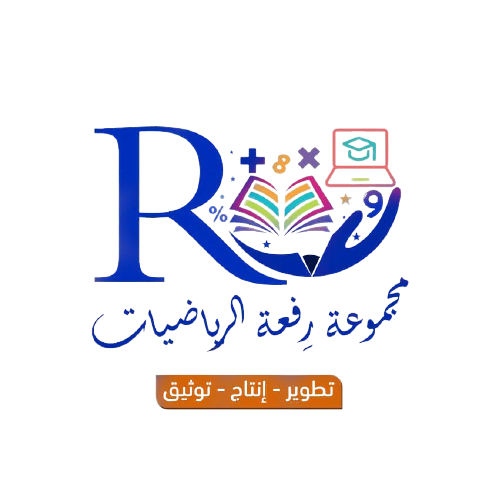 311
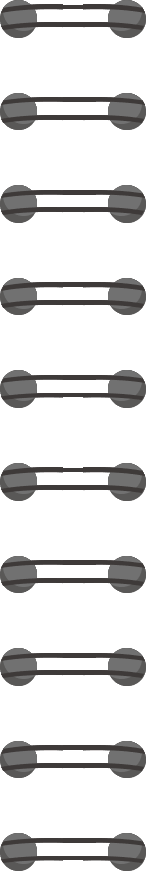 جـ = ؟؟؟
ك
ن
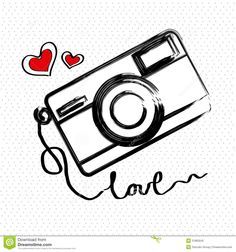 ما العدد الذي يساوي ٥٪ من ٦٠ ؟
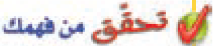 ٣٠٠
١٠٠ جـ
١٠٠جـ  =  ٣٠٠
جـ
٥
=
١٠٠
١٠٠
٦٠
١٠٠
جـ  =  ٣
العدد  =
٣
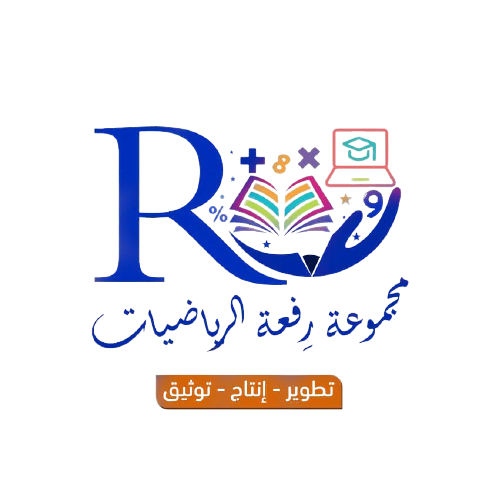 312
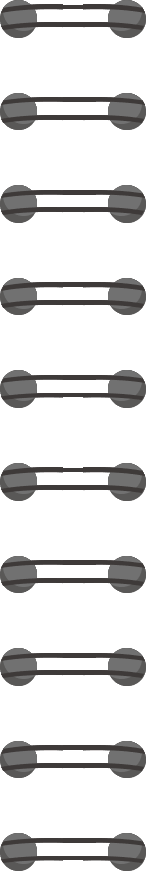 جـ = ؟؟؟
ك
ن
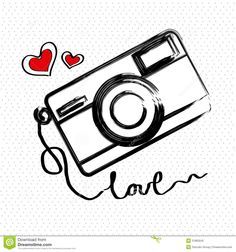 ما العدد الذي يساوي ٧٢٪ من ٩٠؟
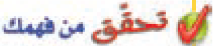 ٦٤٨٠
١٠٠ جـ
١٠٠جـ  =  ٦٤٨٠
جـ
٧٢
١٠٠
١٠٠
=
٩٠
١٠٠
جـ  =  ٦٤.٨
العدد  =
٦٤.٨
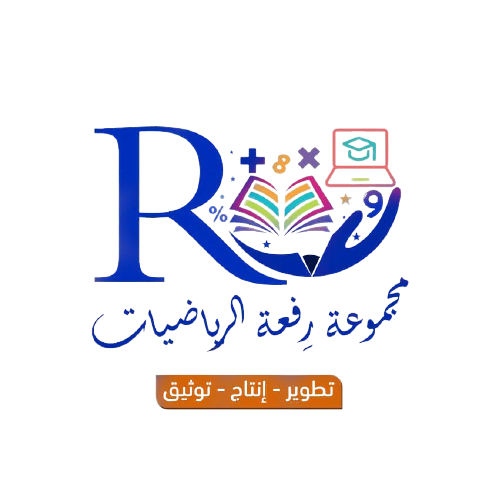 313
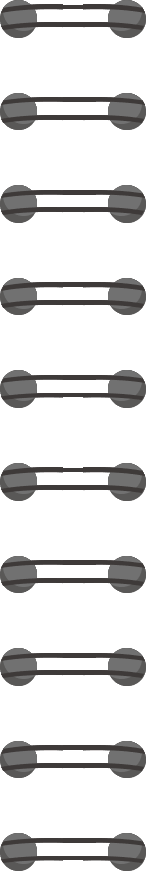 جـ = ؟؟؟
ك
ن
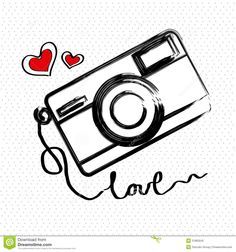 ما العدد الذي يساوي ٢٪ من ٣٥ ؟
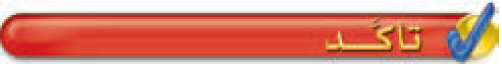 ٧٠
١٠٠ جـ
١٠٠جـ   =    ٧٠
جـ
٢
=
١٠٠
١٠٠
٣٥
١٠٠
جـ  =  ٠.٧
العدد  =
٠.٧
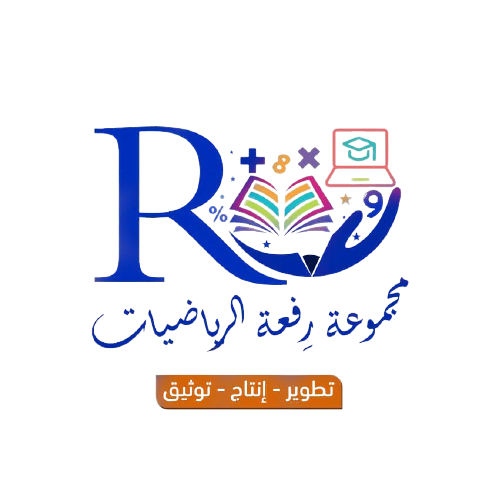 314
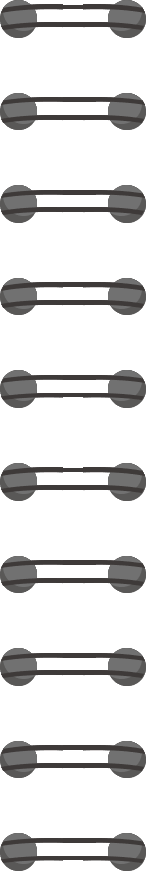 جـ = ؟؟؟
ك
ن
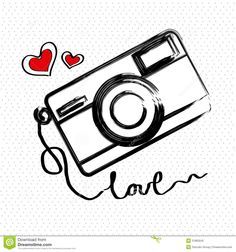 ما العدد الذي يساوي ٢٥٪ من ١٨٠ ؟
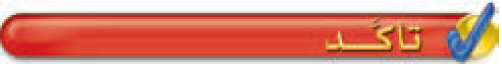 ٤٥٠٠
١٠٠ جـ
١٠٠جـ   =  ٤٥٠٠
جـ
٢٥
=
١٠٠
١٠٠
١٨٠
١٠٠
جـ  =  ٤٥
العدد  =
٤٥
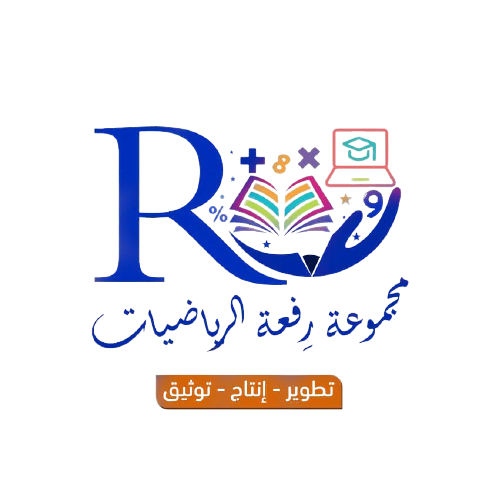 315
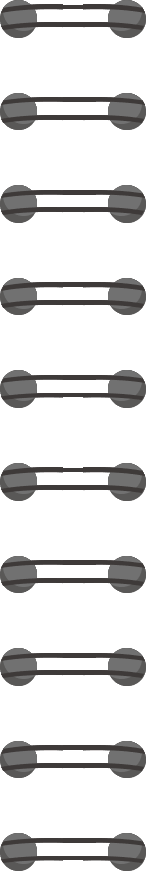 جـ = ؟؟؟
ك
ن
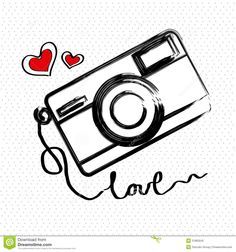 ما العدد الذي يساوي ١٥٪ من ٦٠ ؟
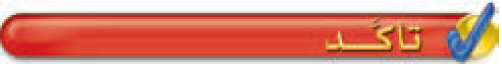 ٩٠٠
١٠٠ جـ
١٠٠جـ   =  ٩٠٠
جـ
١٥
=
١٠٠
١٠٠
٦٠
١٠٠
جـ  =  ٩
العدد  =
٩
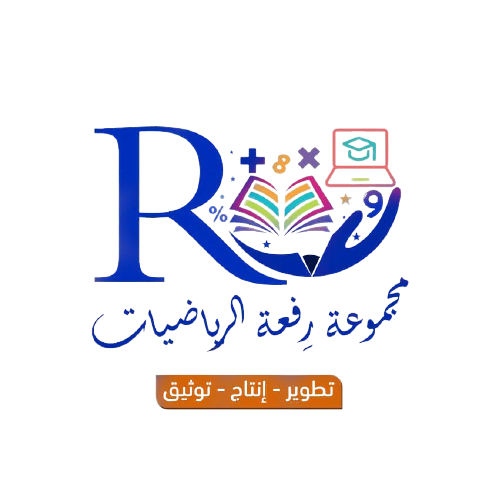 316
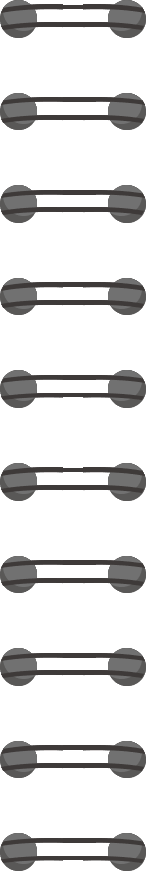 جـ = ؟؟؟
ك
ن
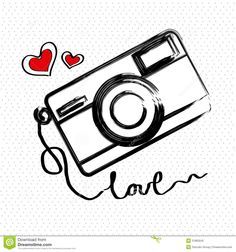 ما العدد الذي يساوي ١٢٠٪ من ٣٠ ؟
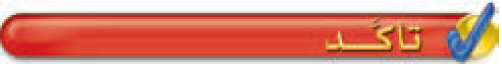 ٣٦٠٠
١٠٠ جـ
١٠٠جـ   =  ٣٦٠٠
جـ
١٢٠
=
١٠٠
١٠٠
٣٠
١٠٠
جـ  =  ٣٦
العدد  =
٣٦
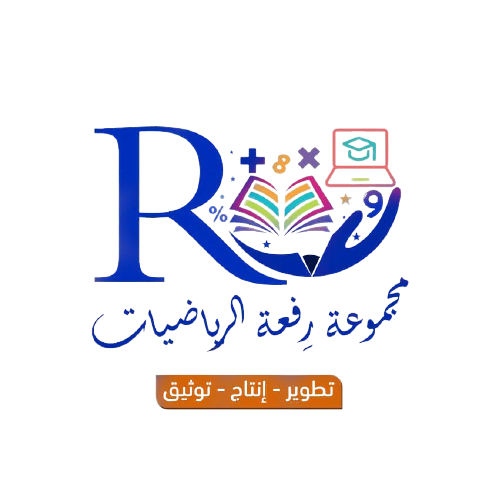 317
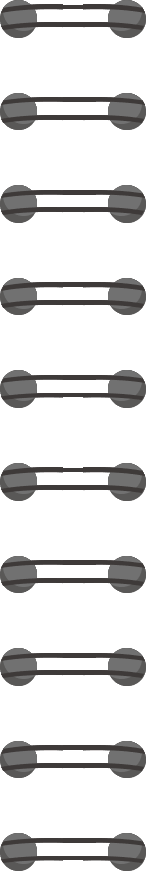 ك = ؟؟؟
جـ
ن
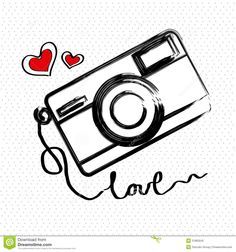 ما العدد الذي ٤٠٪ منه يساوي ٢٦ ؟
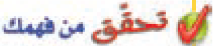 ٤٠ ك
٢٦٠٠
٤٠ ك   =  ٢٦٠٠
٢٦
٤٠
=
٤٠
٤٠
ك
١٠٠
ك  =  ٦٥
العدد  =
٦٥
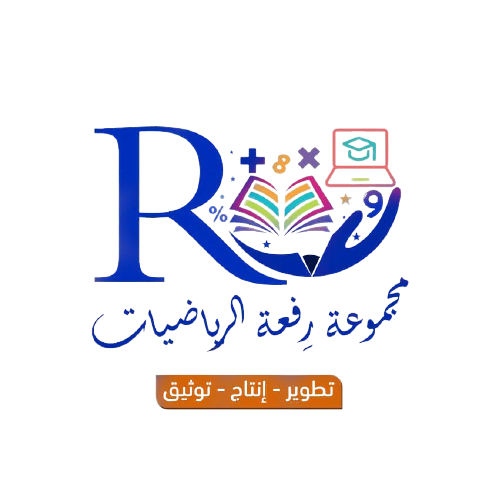 318
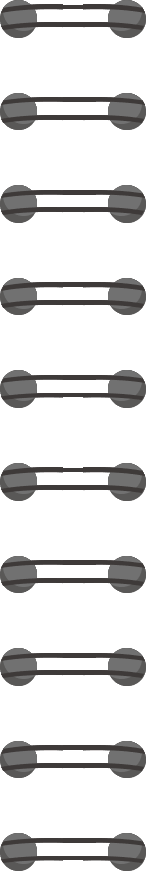 ك = ؟؟؟
جـ
ن
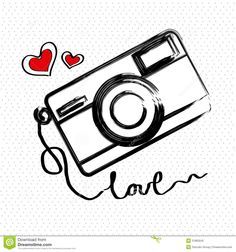 ما العدد الذي ١٤٪ منه يساوي ٧ ؟
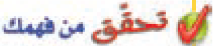 ١٤ ك
٧٠٠
١٤ ك   =  ٧٠٠
٧
١٤
١٤
١٤
=
ك
١٠٠
ك  =  ٥٠
العدد  =
٥٠
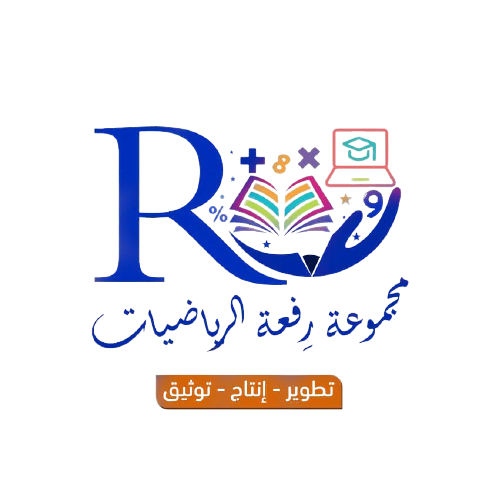 319
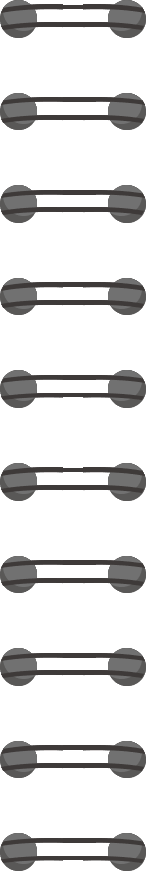 ك = ؟؟؟
جـ
ن
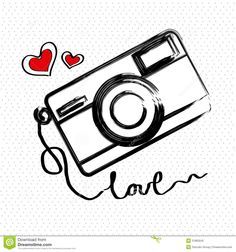 ما العدد الذي ١٢٪  منه تساوي ٩ ؟
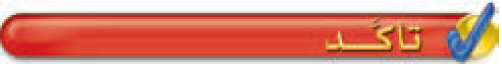 ١٢ ك
٩٠٠ جـ
١٢ ك   =    ٩٠٠
٩
١٢
=
١٢
١٢
ك
١٠٠
ك  =  ٧٥
العدد  =
٧٥
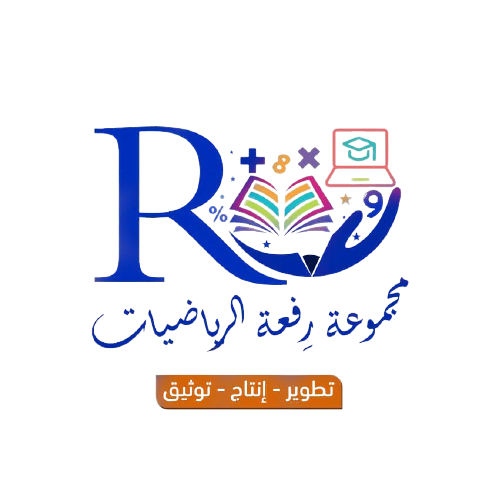 320
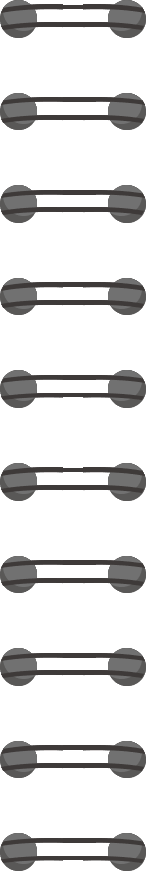 ك = ؟؟؟
جـ
ن
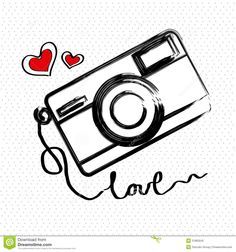 ما العدد الذي ٥٠٪  منه تساوي ٤٠ ؟
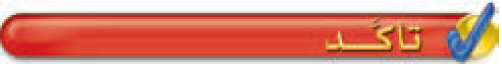 ٥٠ ك
٤٠٠٠
٥٠ك   =  ٤٠٠٠
٤٠
٥٠
=
٥٠
٥٠
ك
١٠٠
ك  =  ٨٠
العدد  =
٨٠
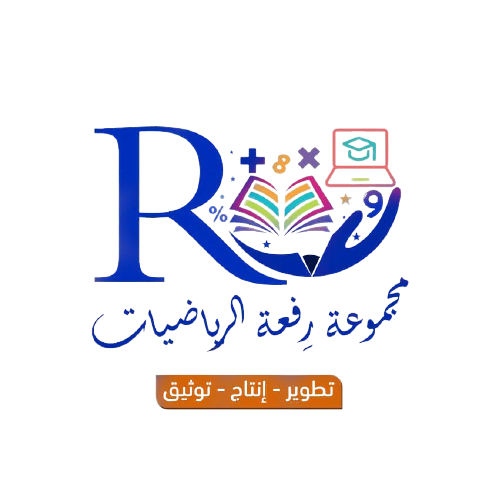 321
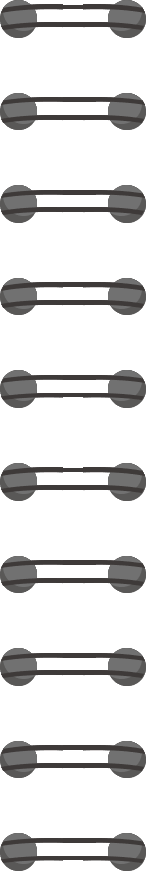 ك = ؟؟؟
جـ
ن
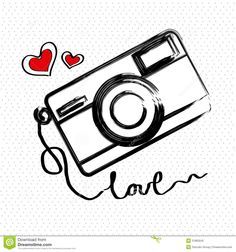 ما العدد الذي ١٢.٥٪  منه تساوي ٢٤ ؟
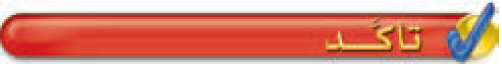 ١٢.٥ ك
٢٤٠٠
١٢.٥ك   =  ٢٤٠٠
٢٤
١٢،٥
=
١٢.٥
١٢.٥
ك
١٠٠
ك  =  ١٩.٢
العدد  =
١٩.٢
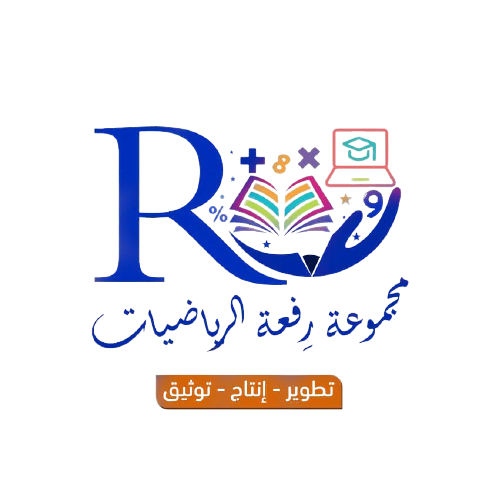 322
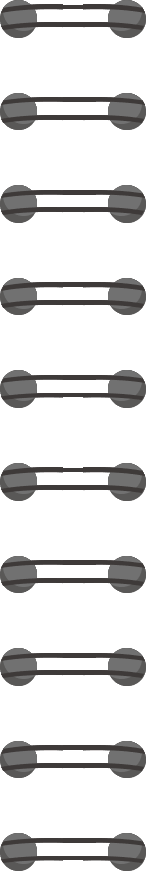 جـ
ن
ك
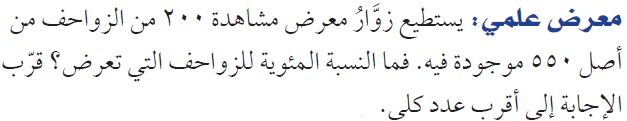 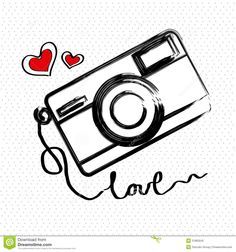 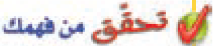 ٥٥٠ ن
٢٠٠٠٠
ن
٥٥٠ن  =  ٢٠٠٠٠
٢٠٠
=
١٠٠
٥٥٠
٥٥٠
٥٥٠
ن  =  ٣٦.٣٦٣٦٣٦
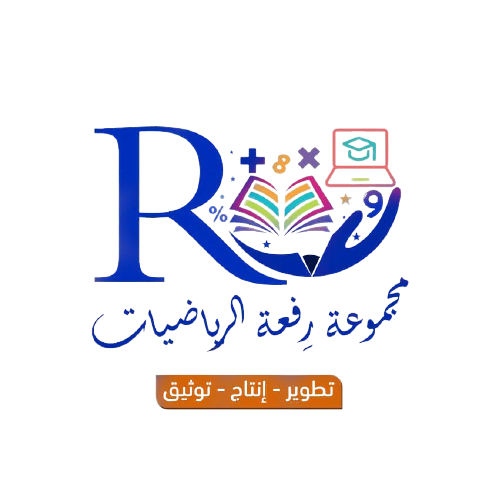 النسبة المئوية  ≈
٣٦٪
323
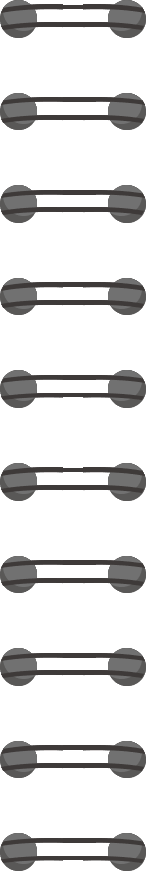 ن
جـ
ك
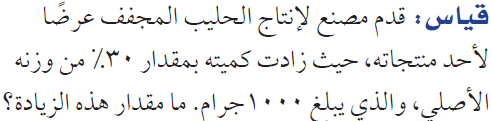 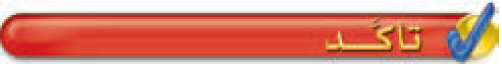 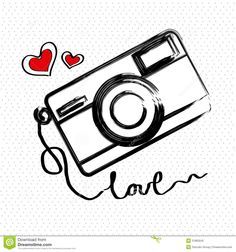 ٣٠٠٠٠
١٠٠ جـ
١٠٠ جـ   =  ٣٠٠٠٠
جـ
٣٠
=
١٠٠
١٠٠
١٠٠٠
١٠٠
جـ  =  ٣٠٠
مقدار الزيادة  =
٣٠٠ جرام
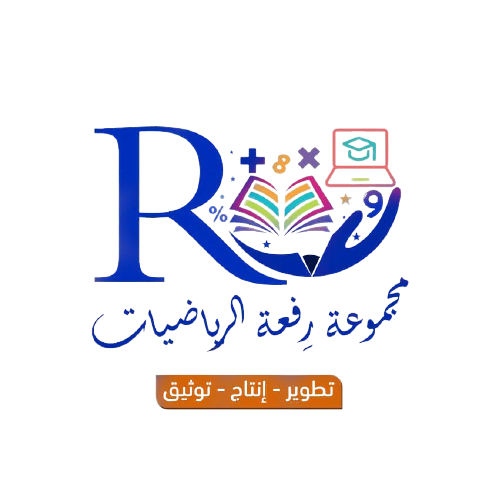 324
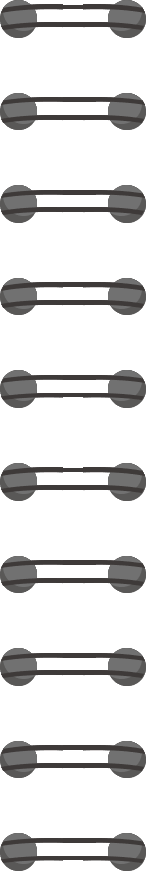 جـ
ك
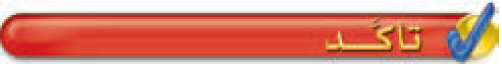 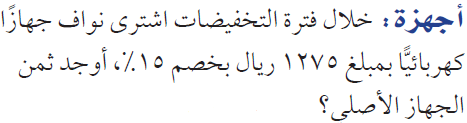 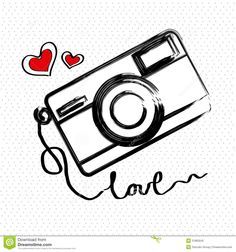 ن
١٠٠٪ ــ ١٥٪  =
نسبة الشراء  =
٨٥٪
٨٥ ك
١٢٧٥٠٠
٨٥ ك    =  ١٢٧٥٠٠
٨٥
١٢٧٥
=
١٠٠
ك
٨٥
٨٥
ك  =  ١٥٠٠
ثمن الجهاز الأصلي  =
١٥٠٠ ريال
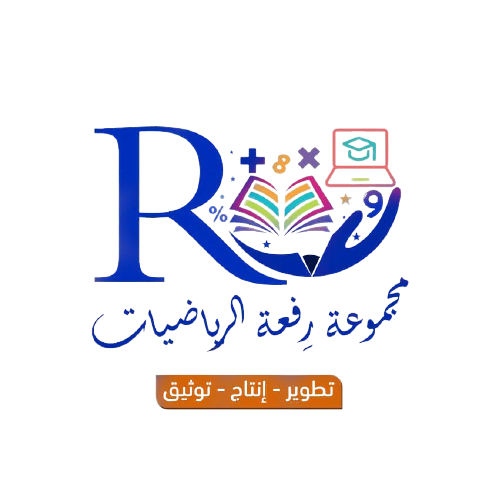 325
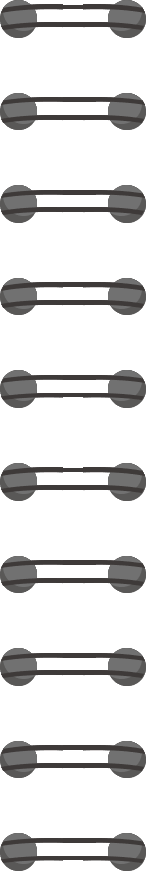 جـ
ن
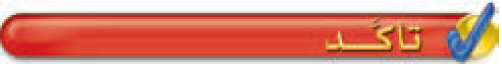 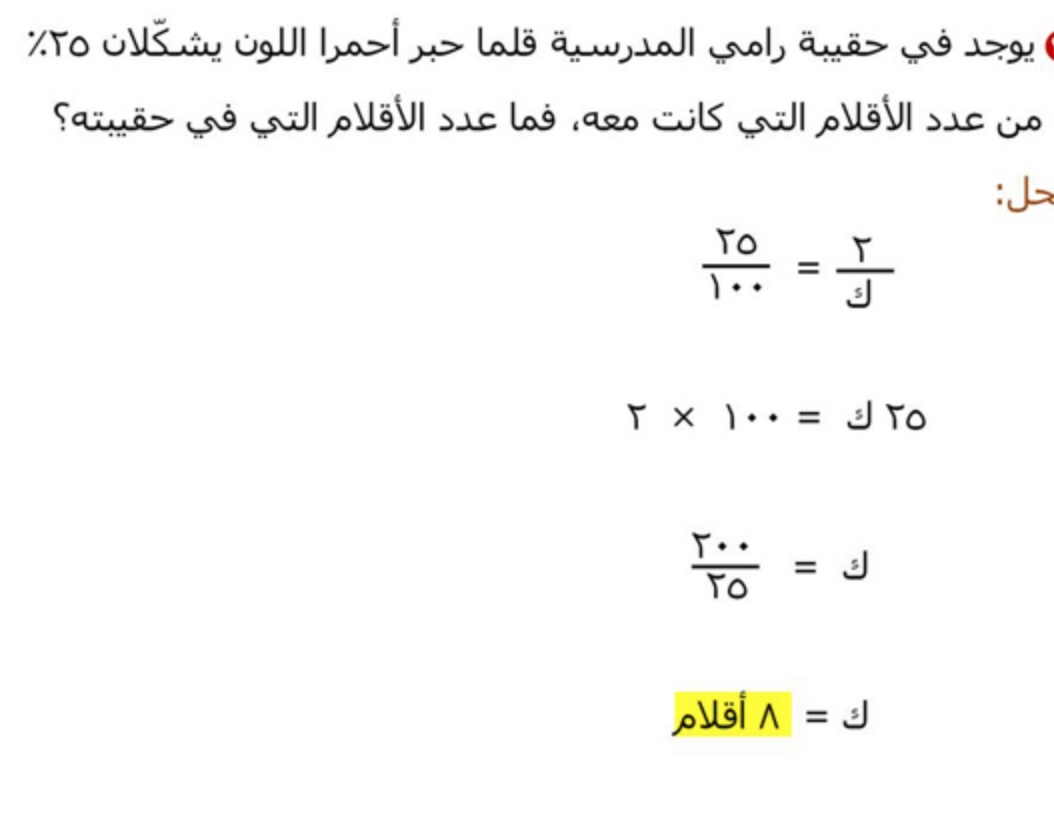 ك
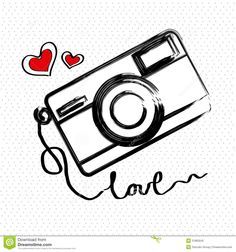 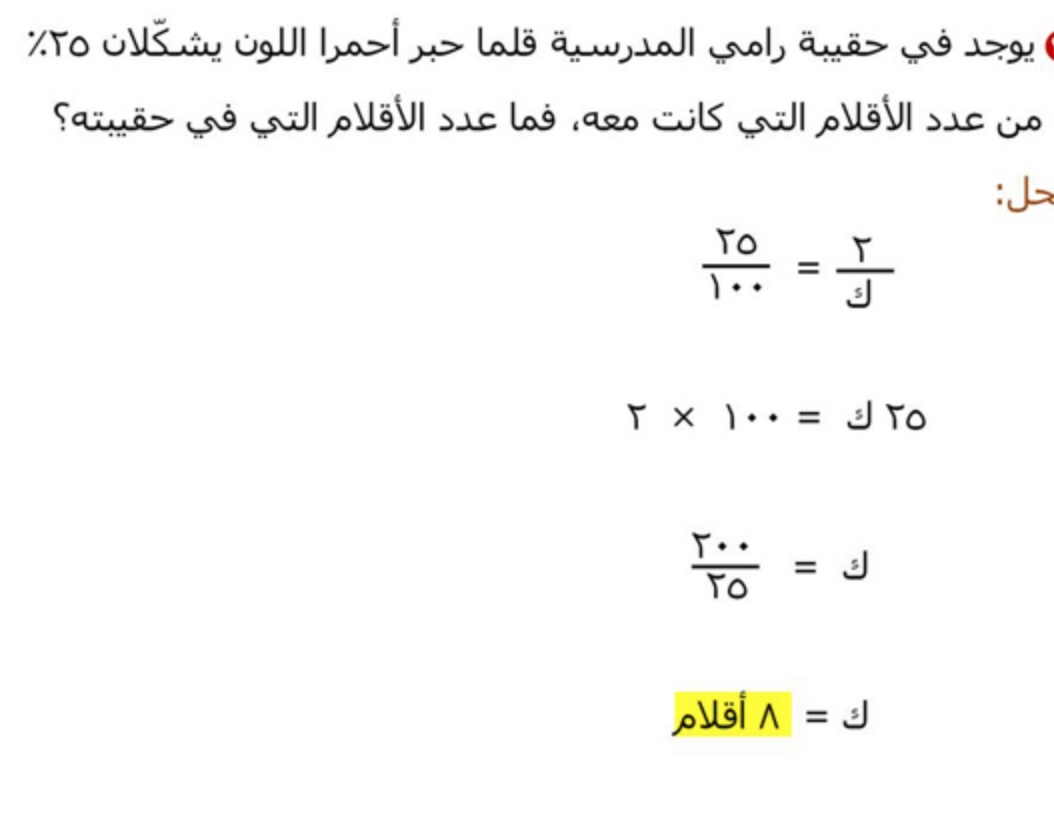 ٢٥ ك
٢٠٠
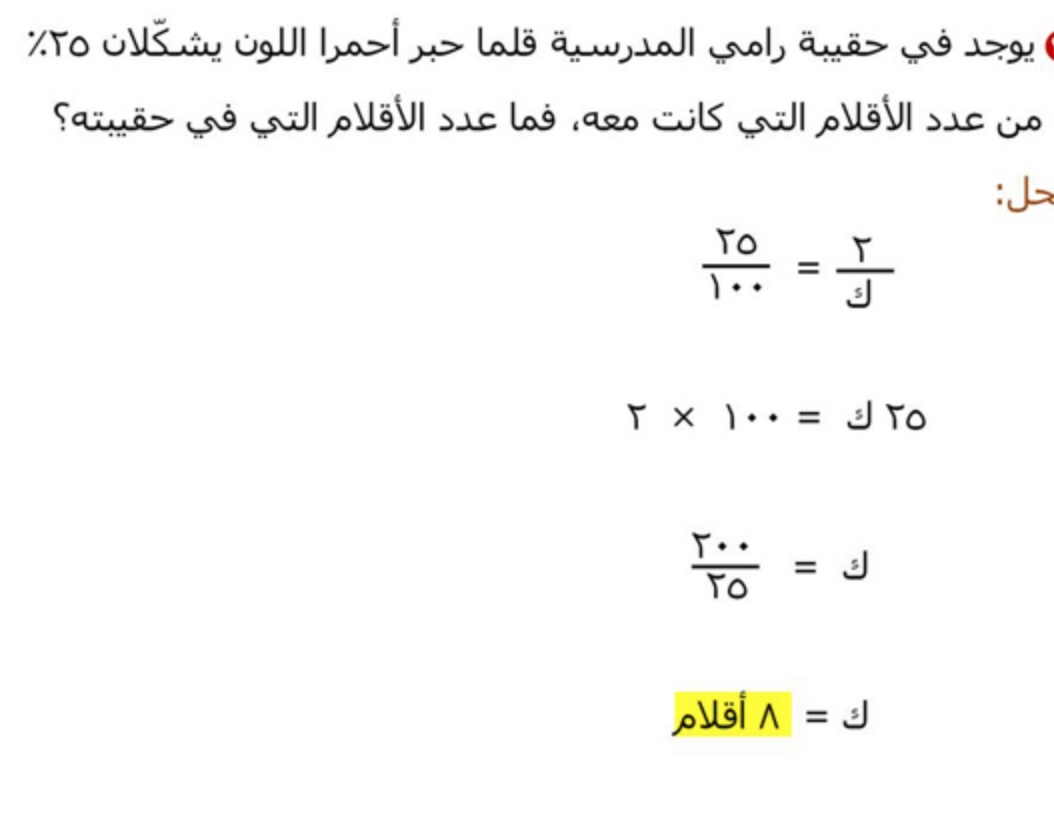 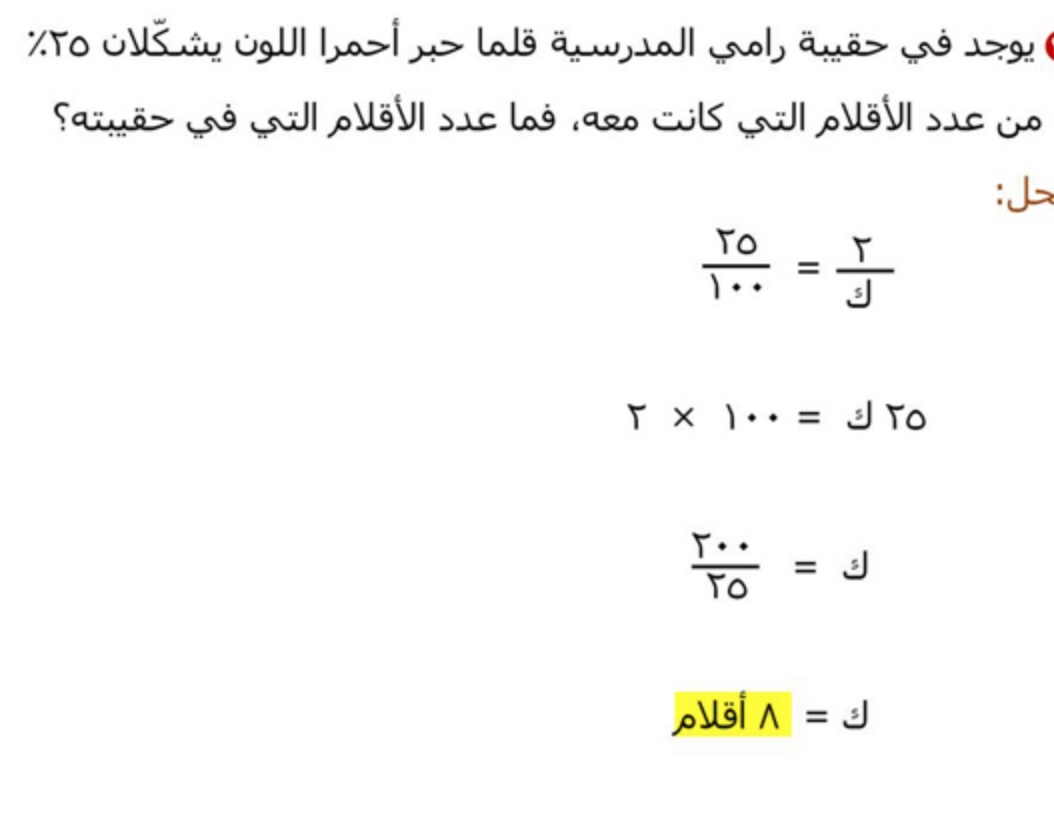 ٢٥
٢٥
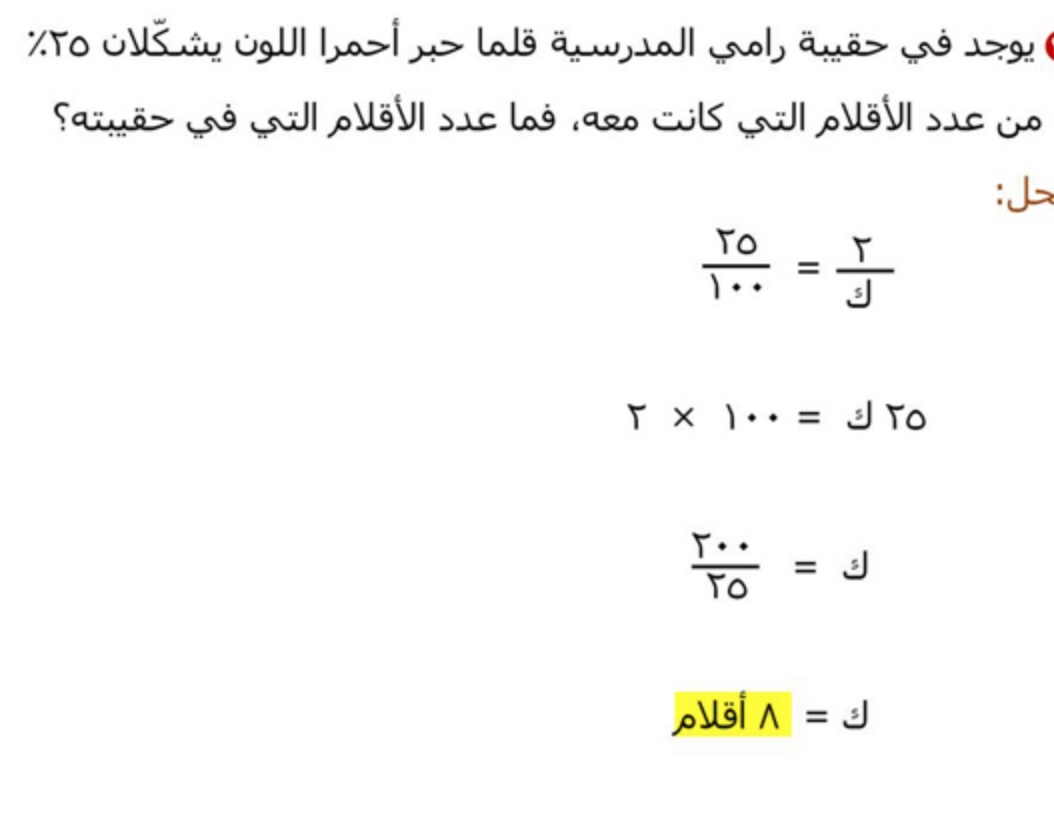 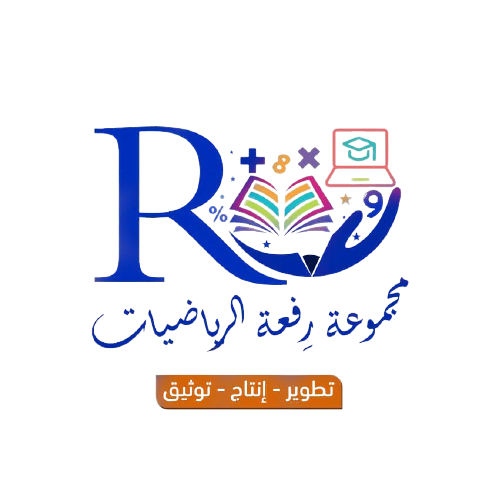 326
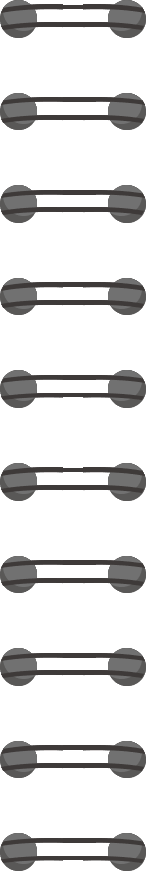 جـ
ك
؟؟؟
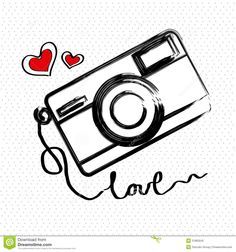 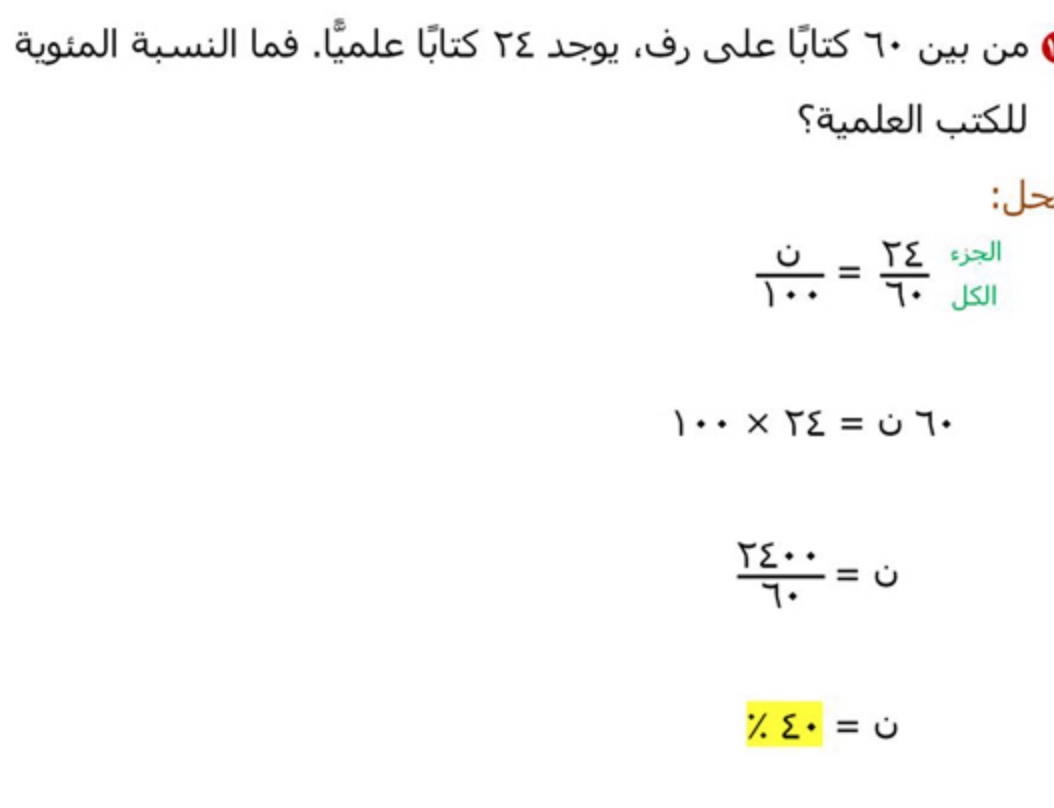 ٢٤ ن
٢٤٠٠
٦٠ ن  =  ٢٤٠٠
ن
٢٤
=
٦٠
٦٠
١٠٠
٦٠
ن  =  ٤٠
النسبة المئوية  =
٤٠٪
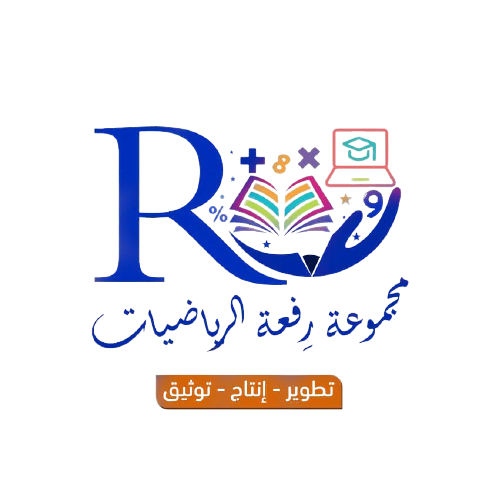 327
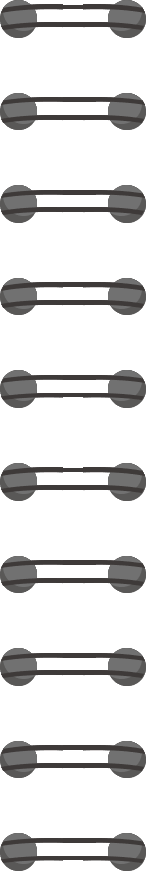 ك = ؟؟؟
ن
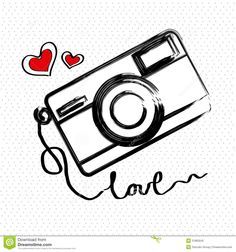 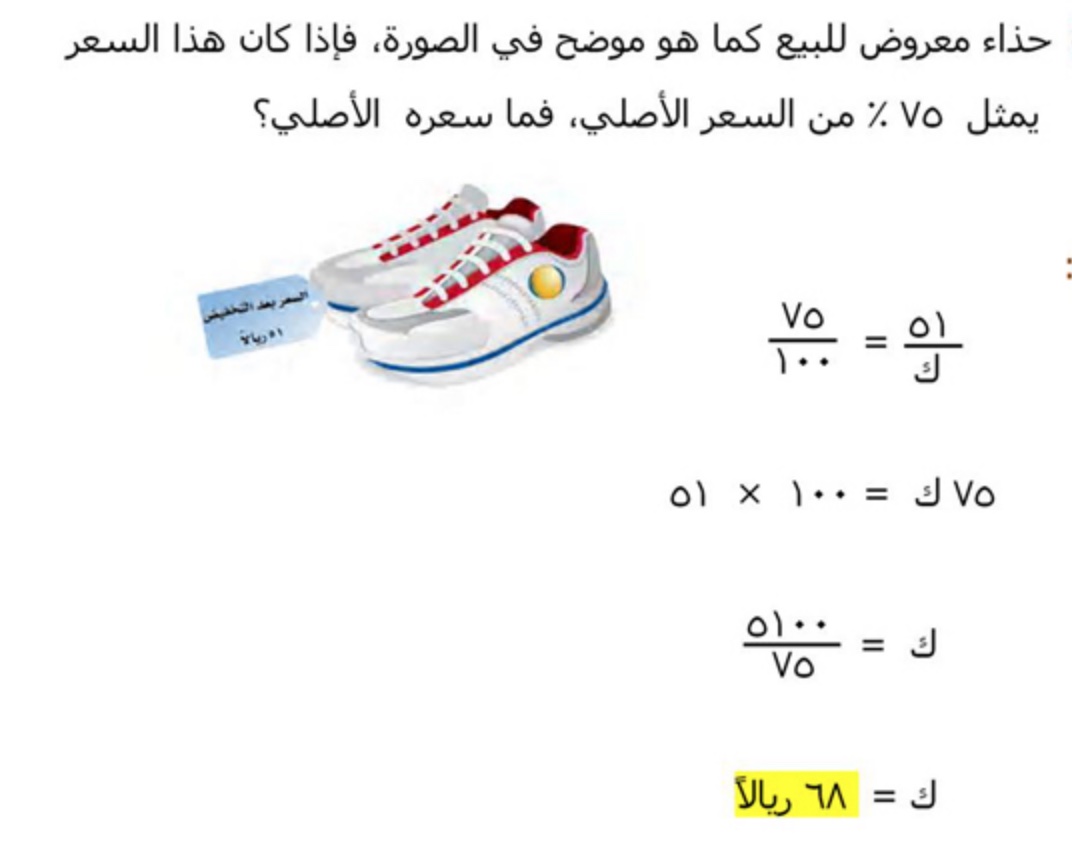 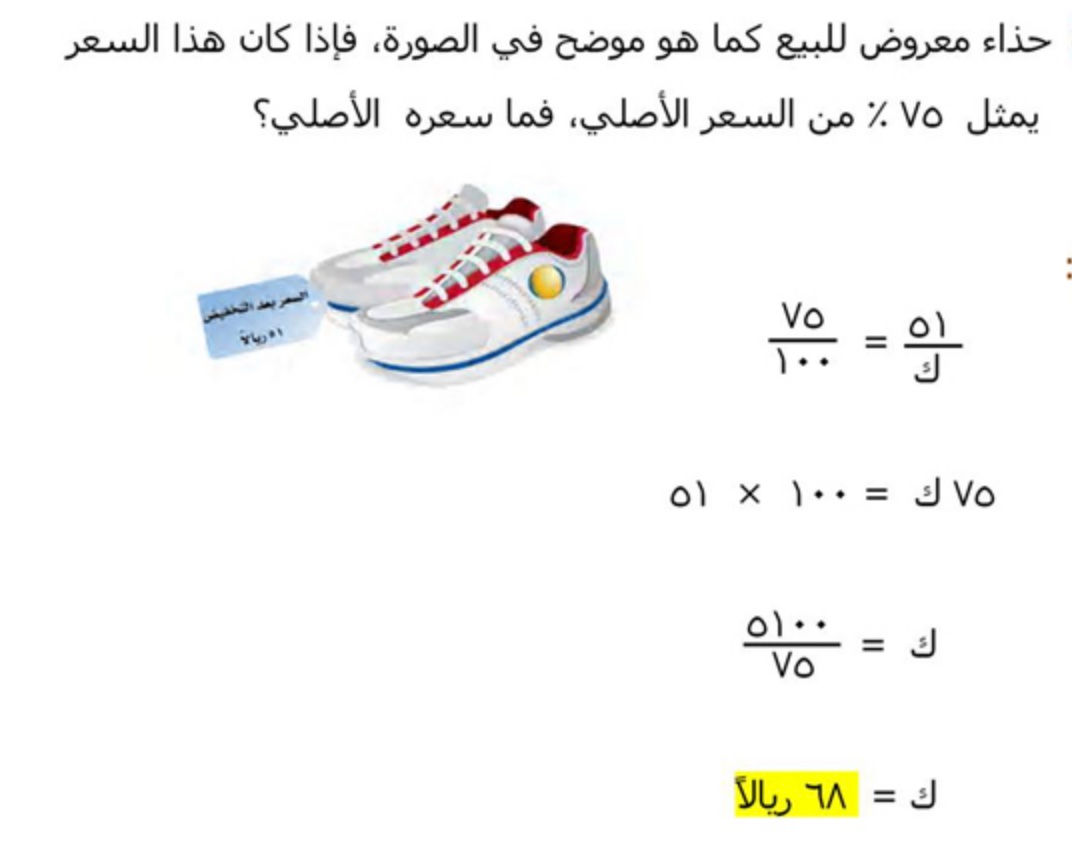 جـ
٧٥ ك
٥١٠٠
٧٥ك   =  ٥١٠٠
٥١
٧٥
=
٧٥
٧٥
ك
١٠٠
ك  =  ٦٨
العدد  =
٦٨ريالاً
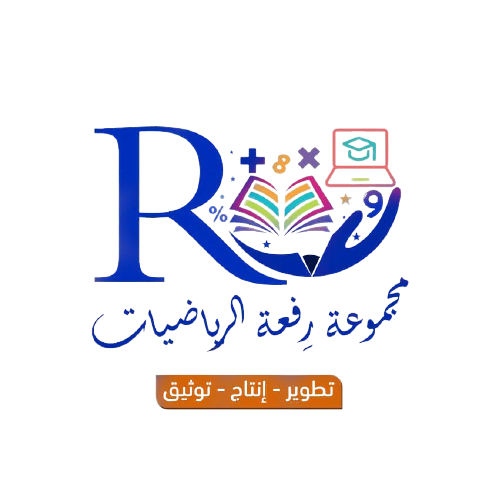 328
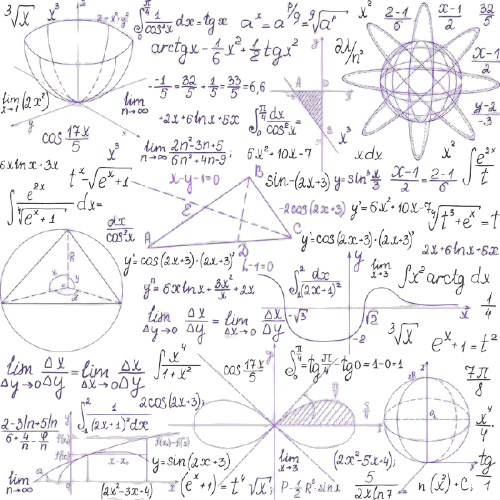 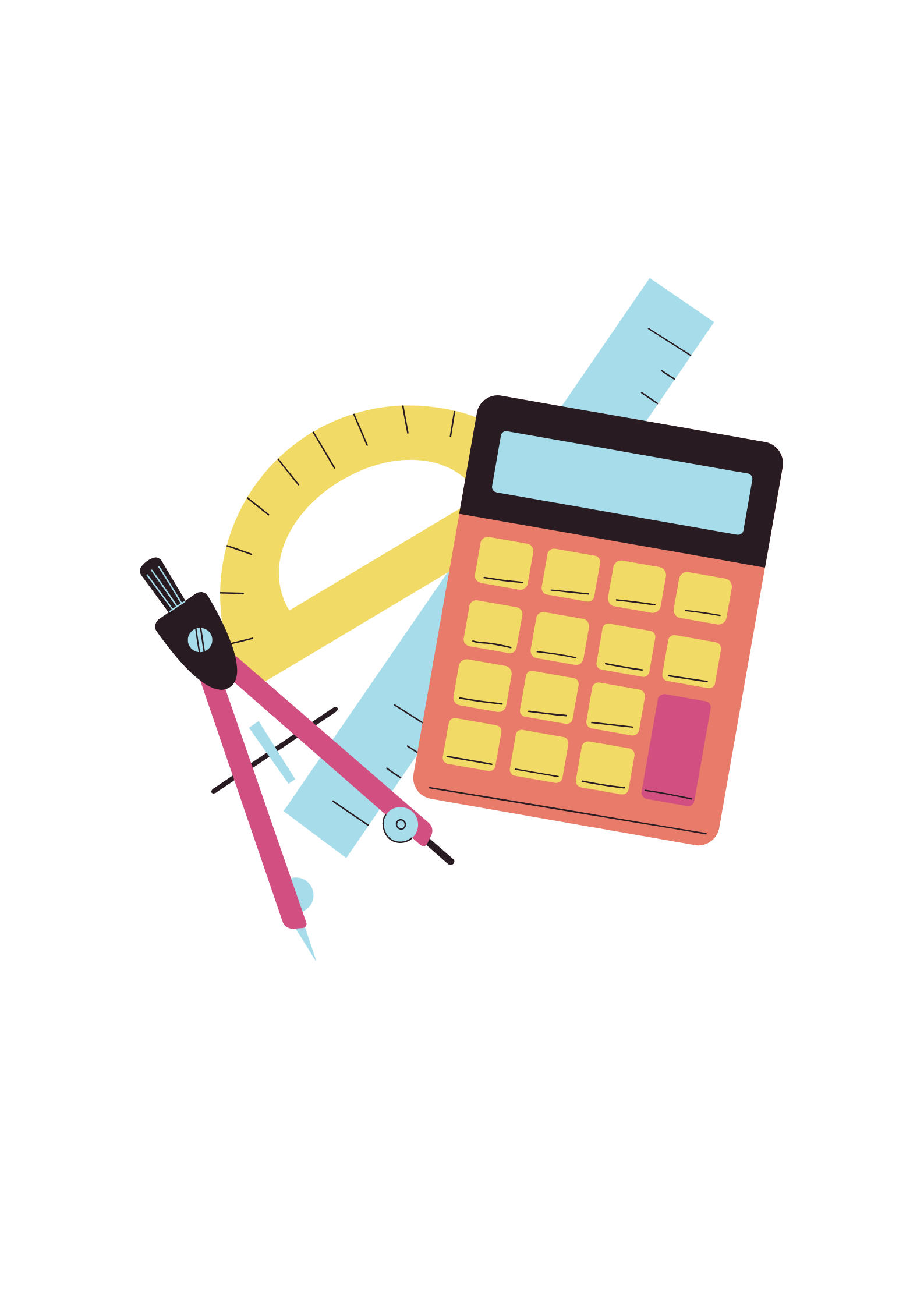 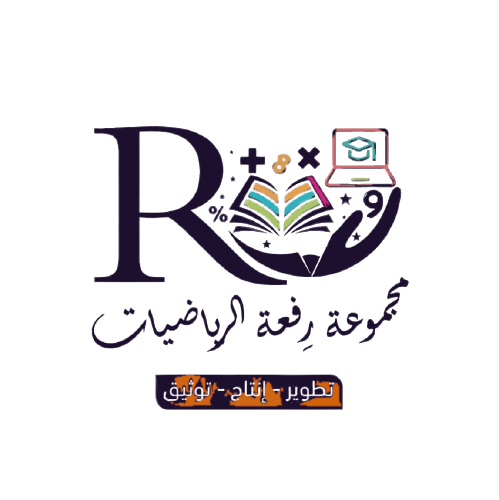 329